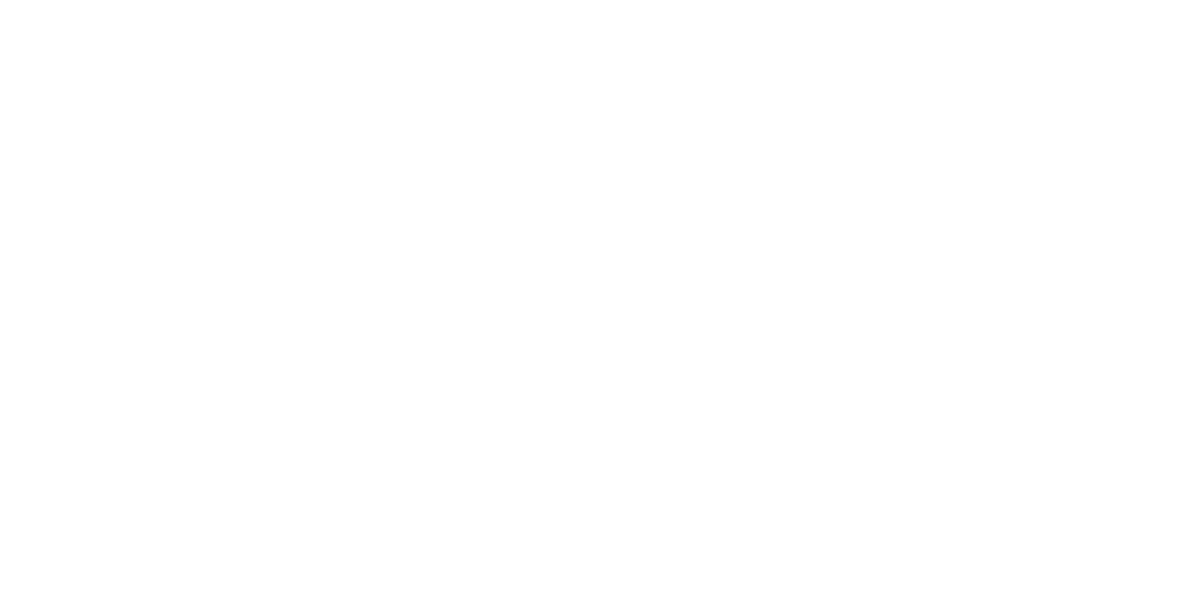 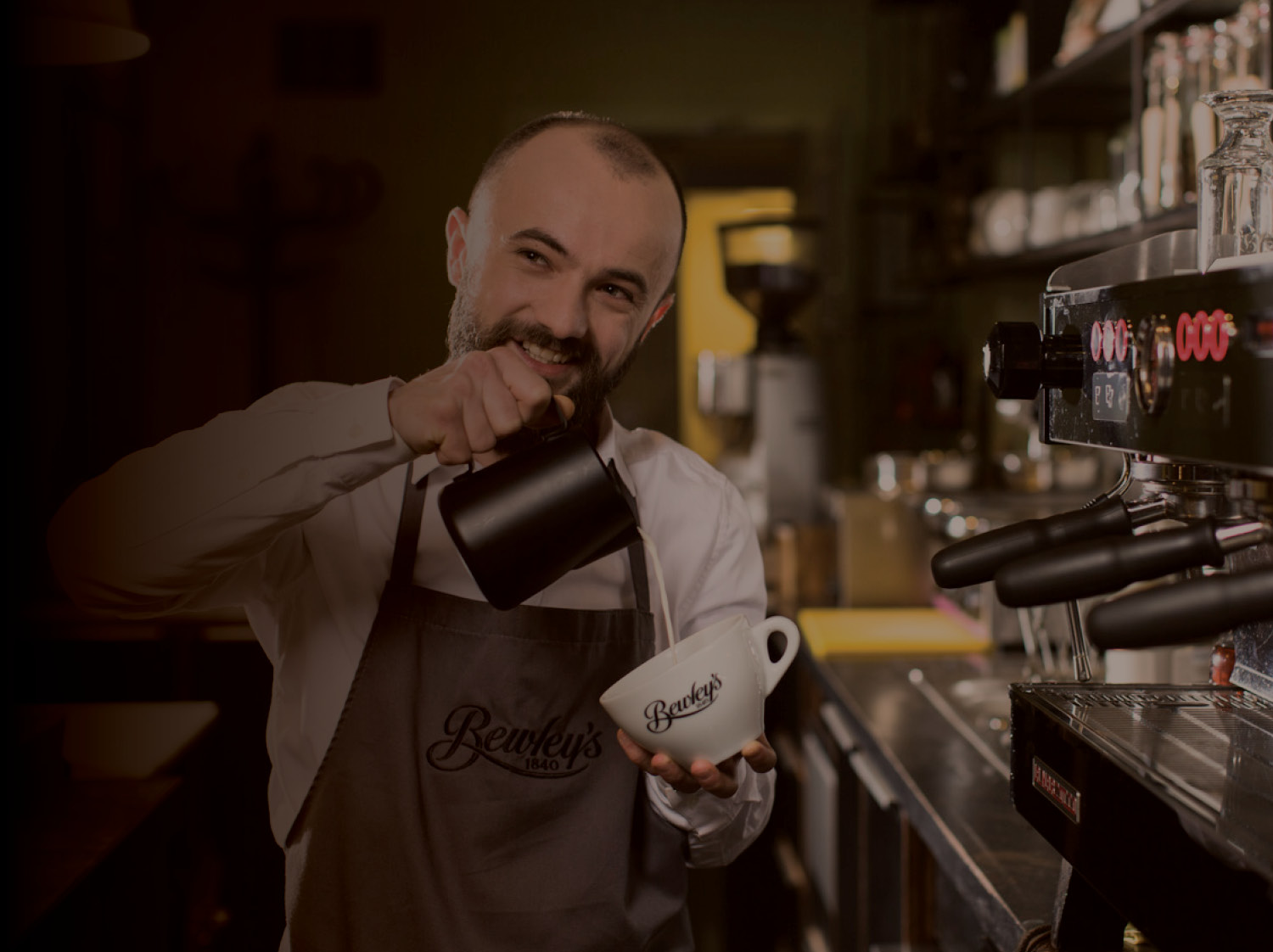 Bewley’s 
An Introduction
11th May 2016
Eamonn Diver
1
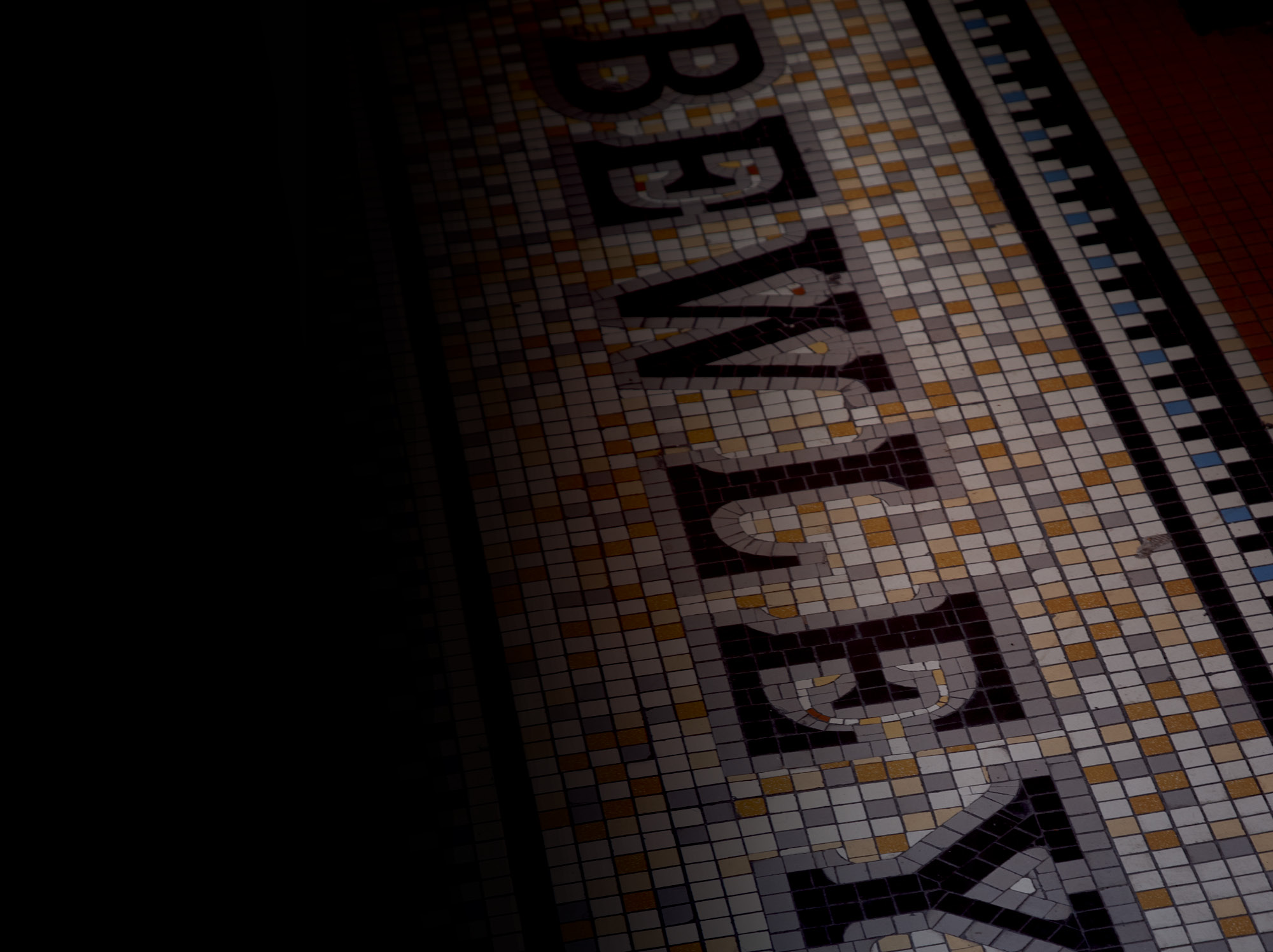 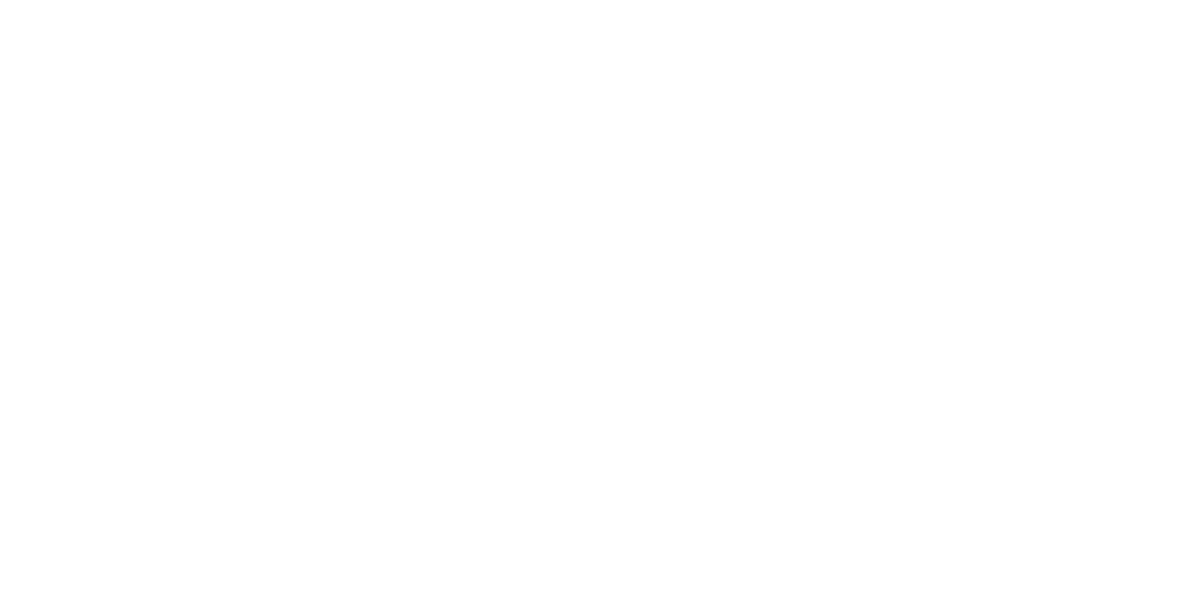 Agenda
About Bewley’s 
Our Sustainability Journey
Energy Efficiency to-date
Sustaining the Results
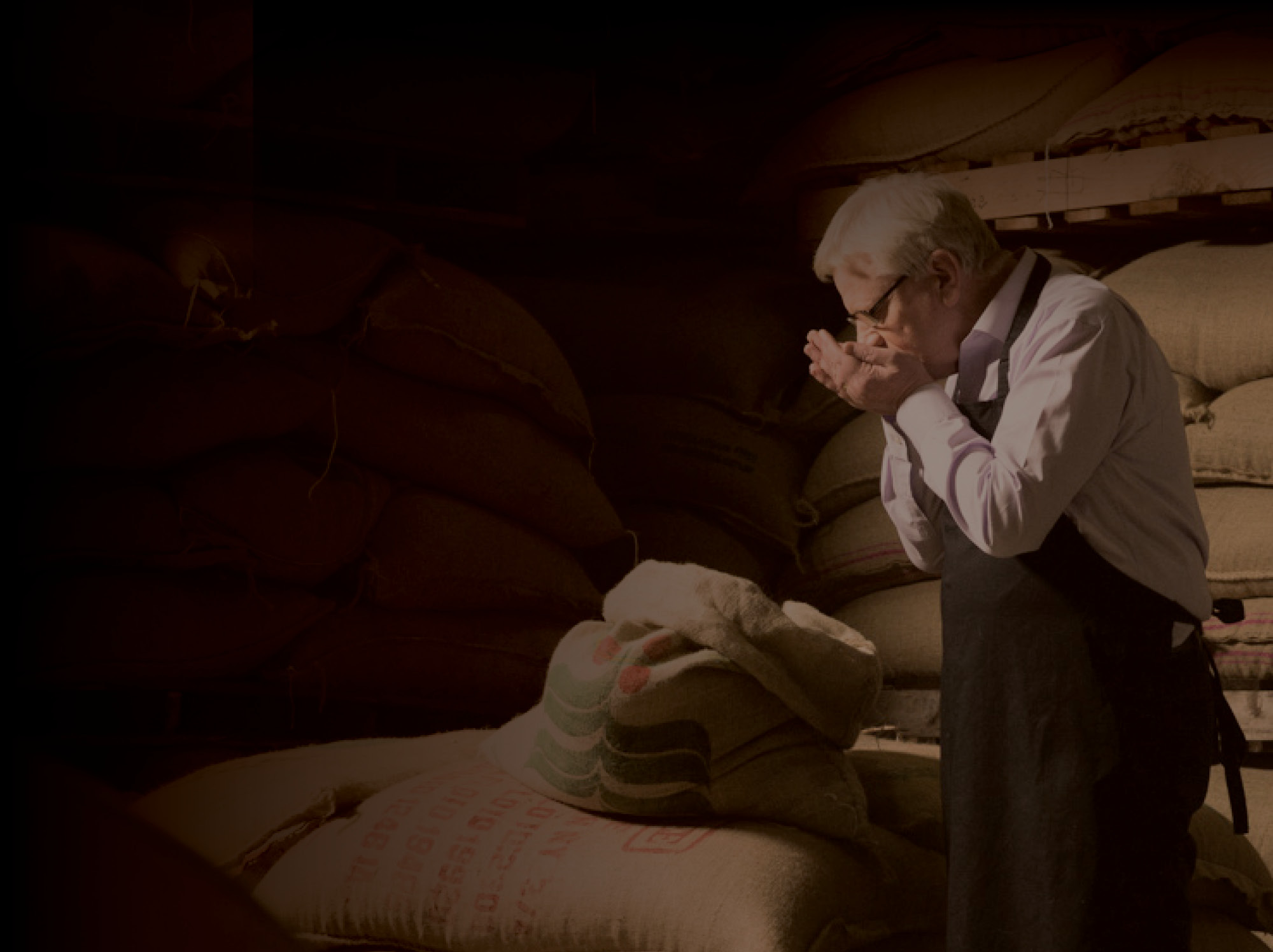 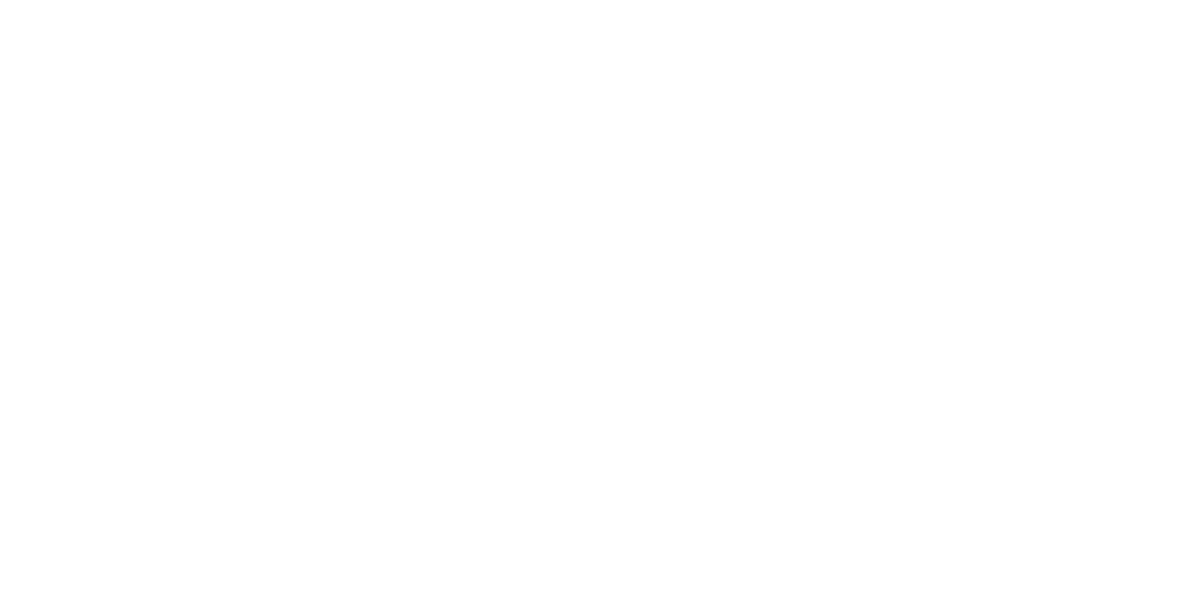 ABOUT BEWLEY’S
3
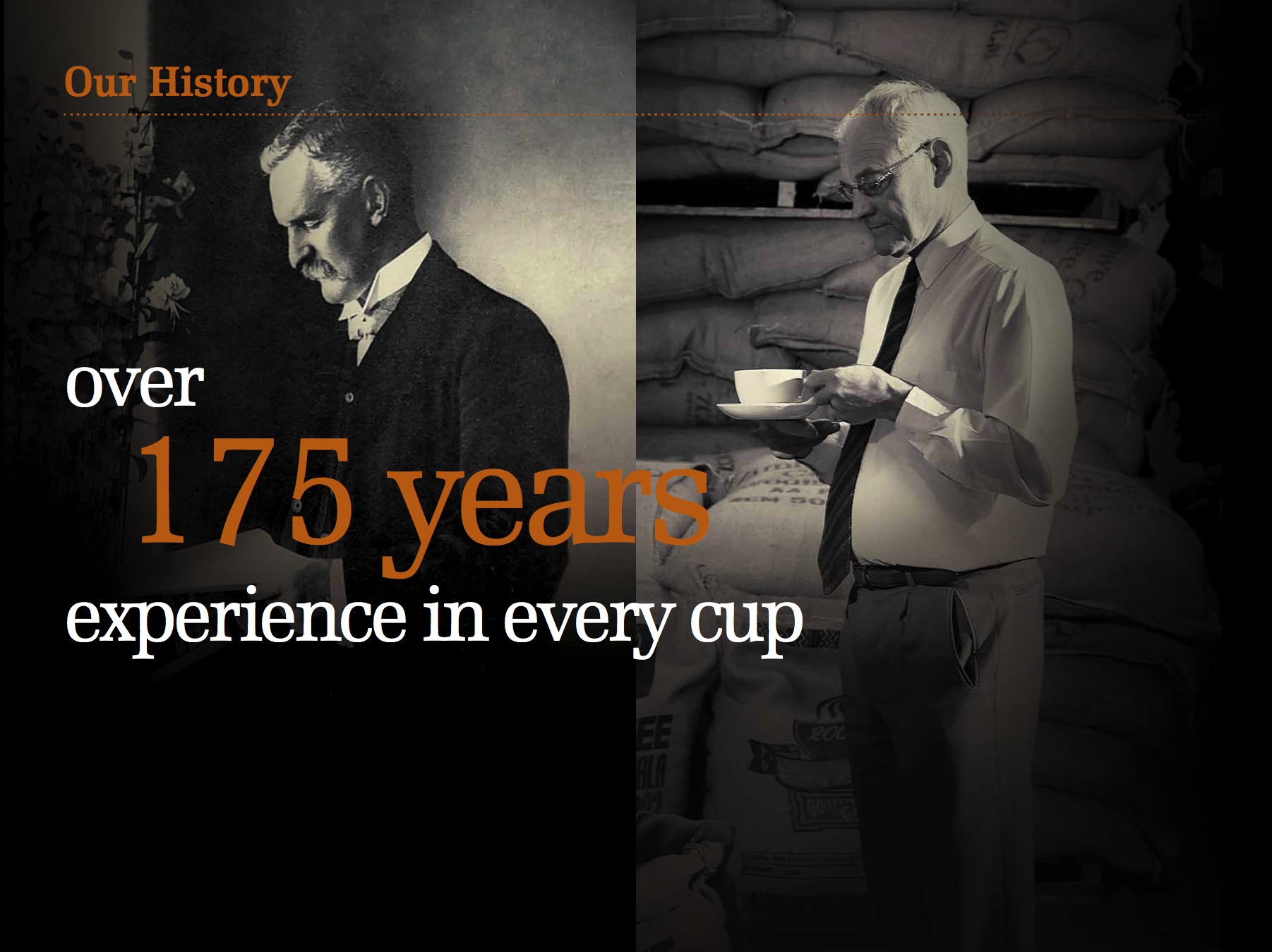 Ernest Bewley
1861 - 1932
Patrick Bewley
Great grandson of Joshua Bewley carries on the proud Bewley’s tradition
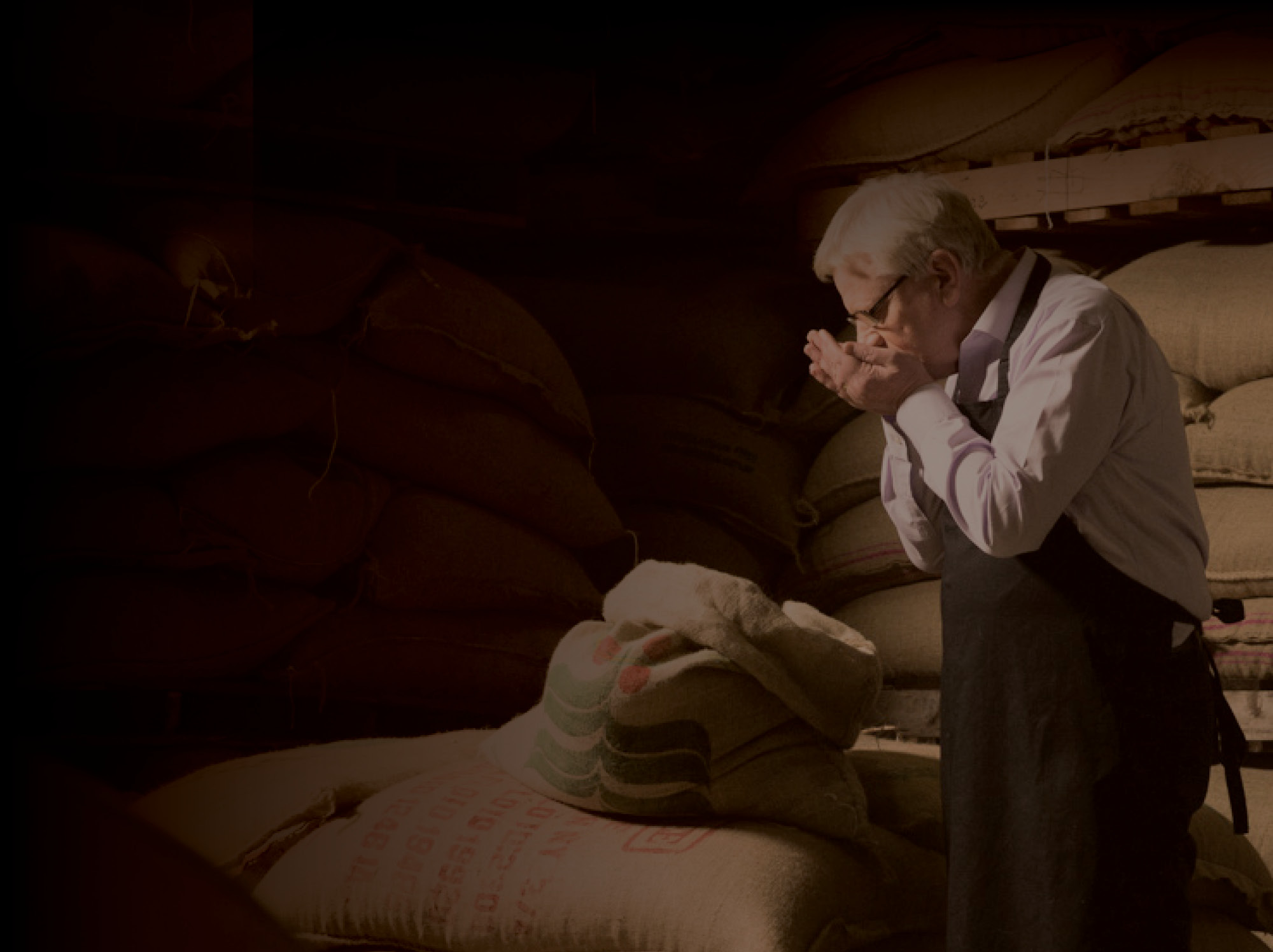 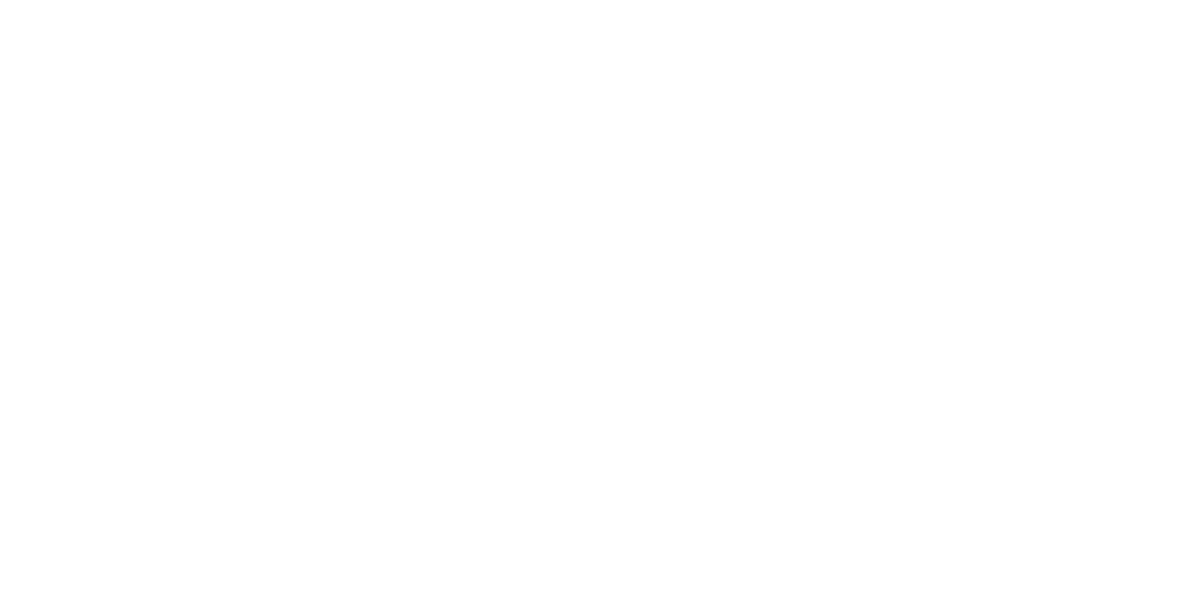 Our Mission and Vision
“To Delight the Senses”
Mission:
“Bewley’s... On the lips of discerning Tea and Coffee drinkers in our chosen markets”
Vision:
5
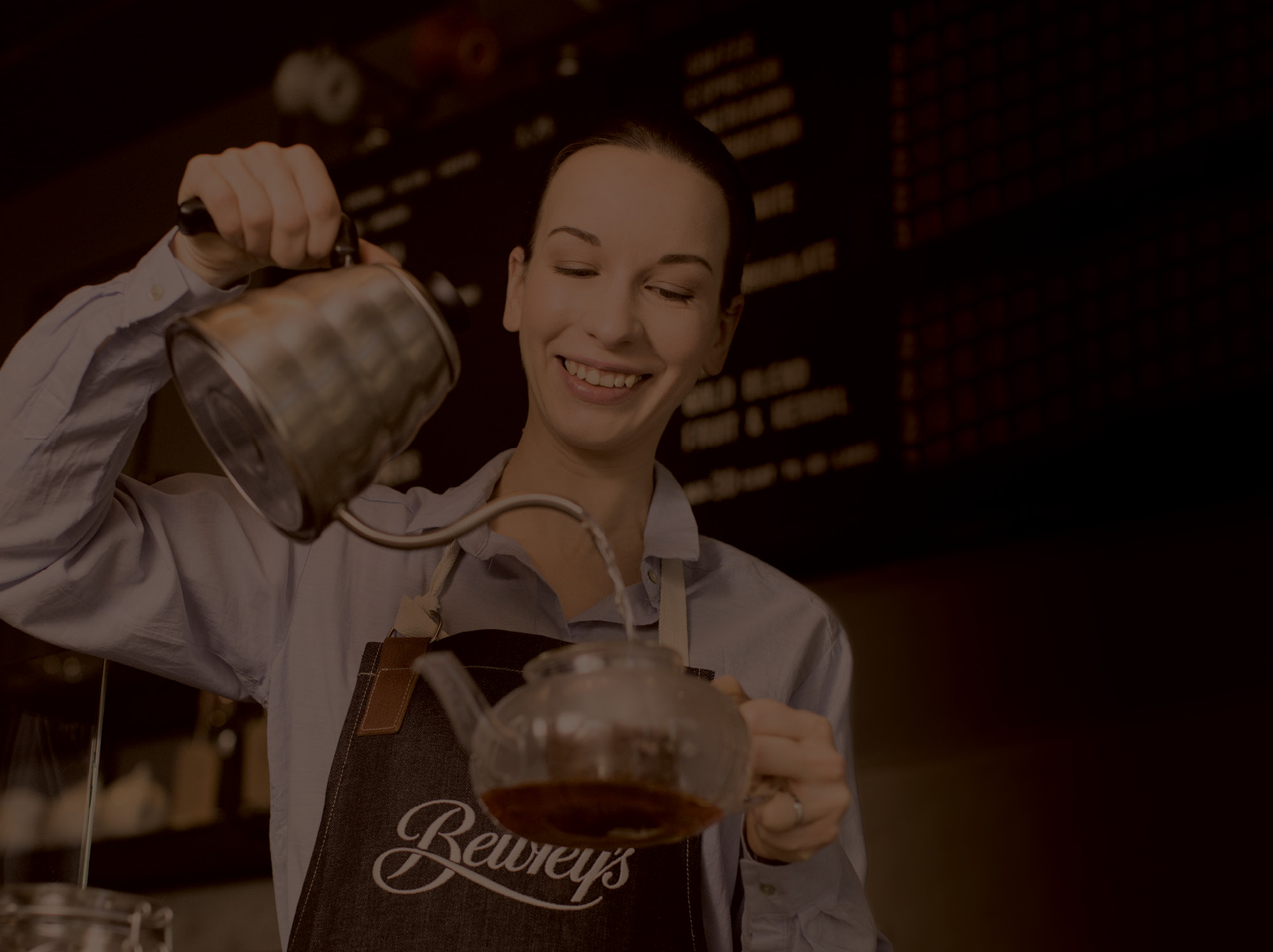 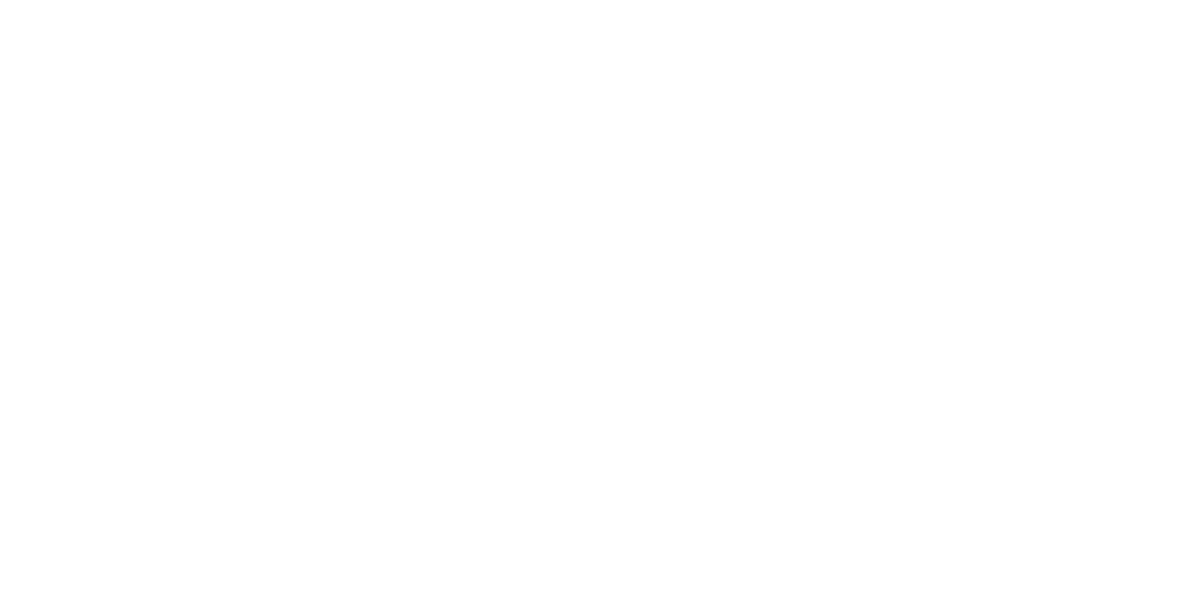 Our Values
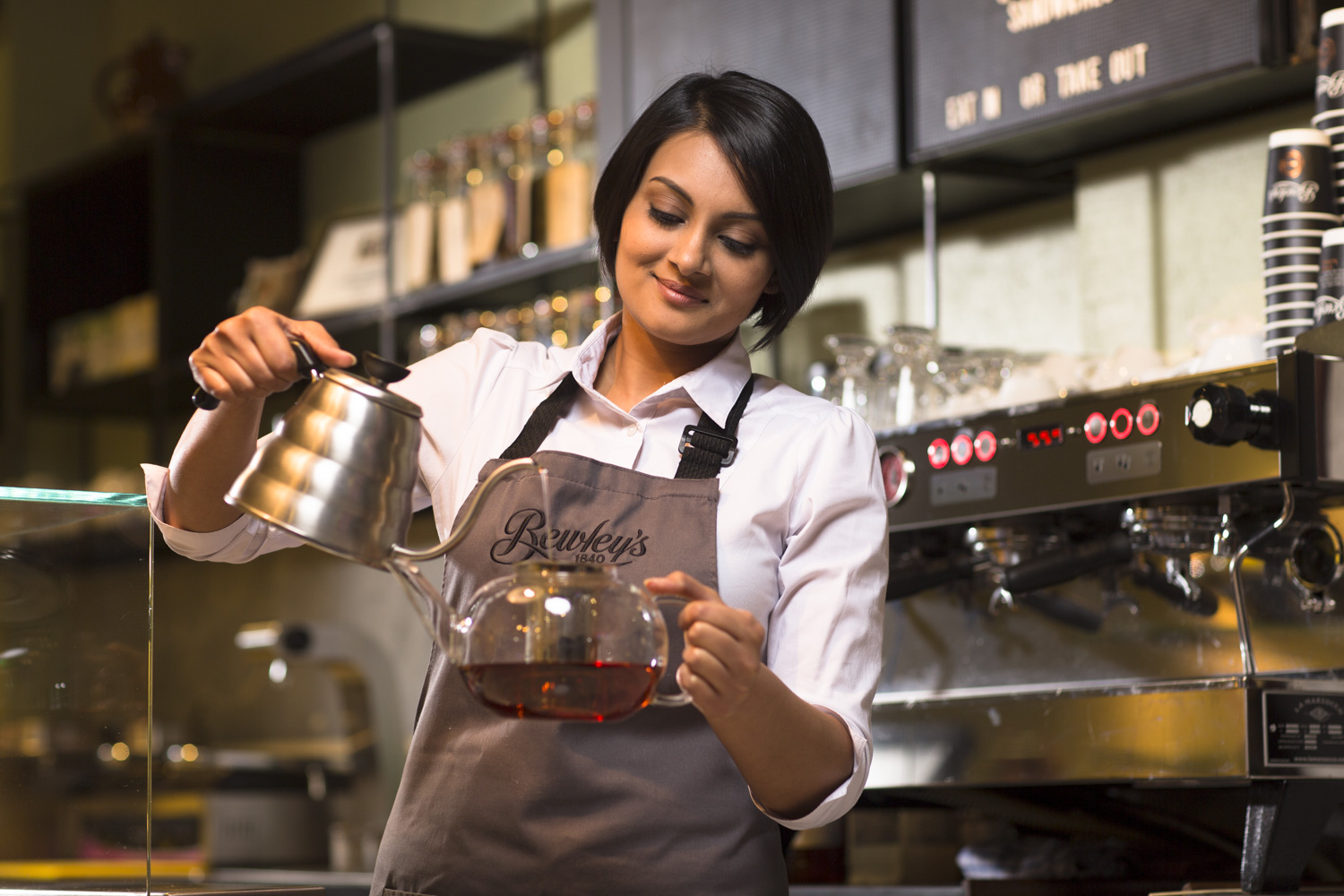 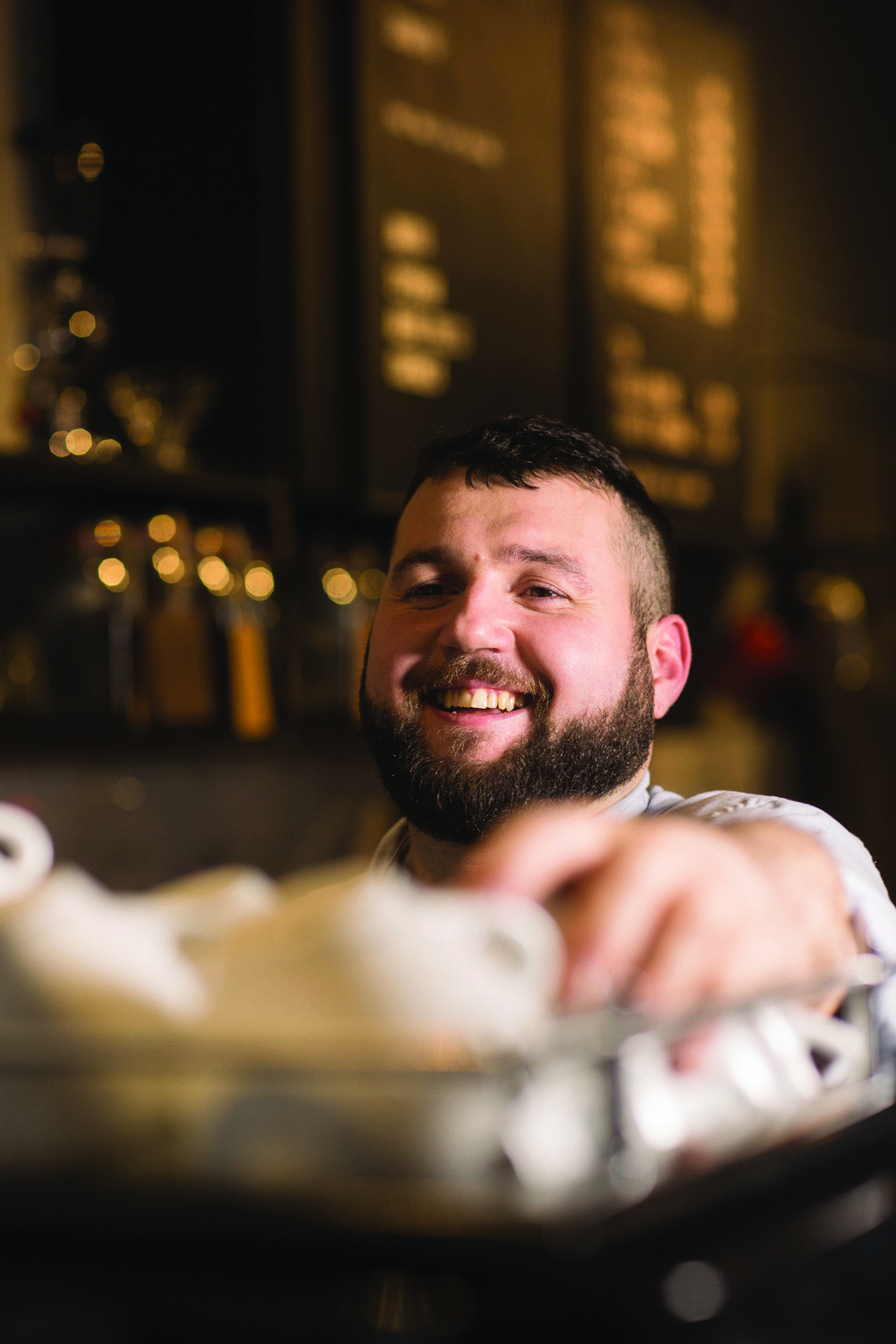 We do what we say we will do
We are enterprising and resourceful
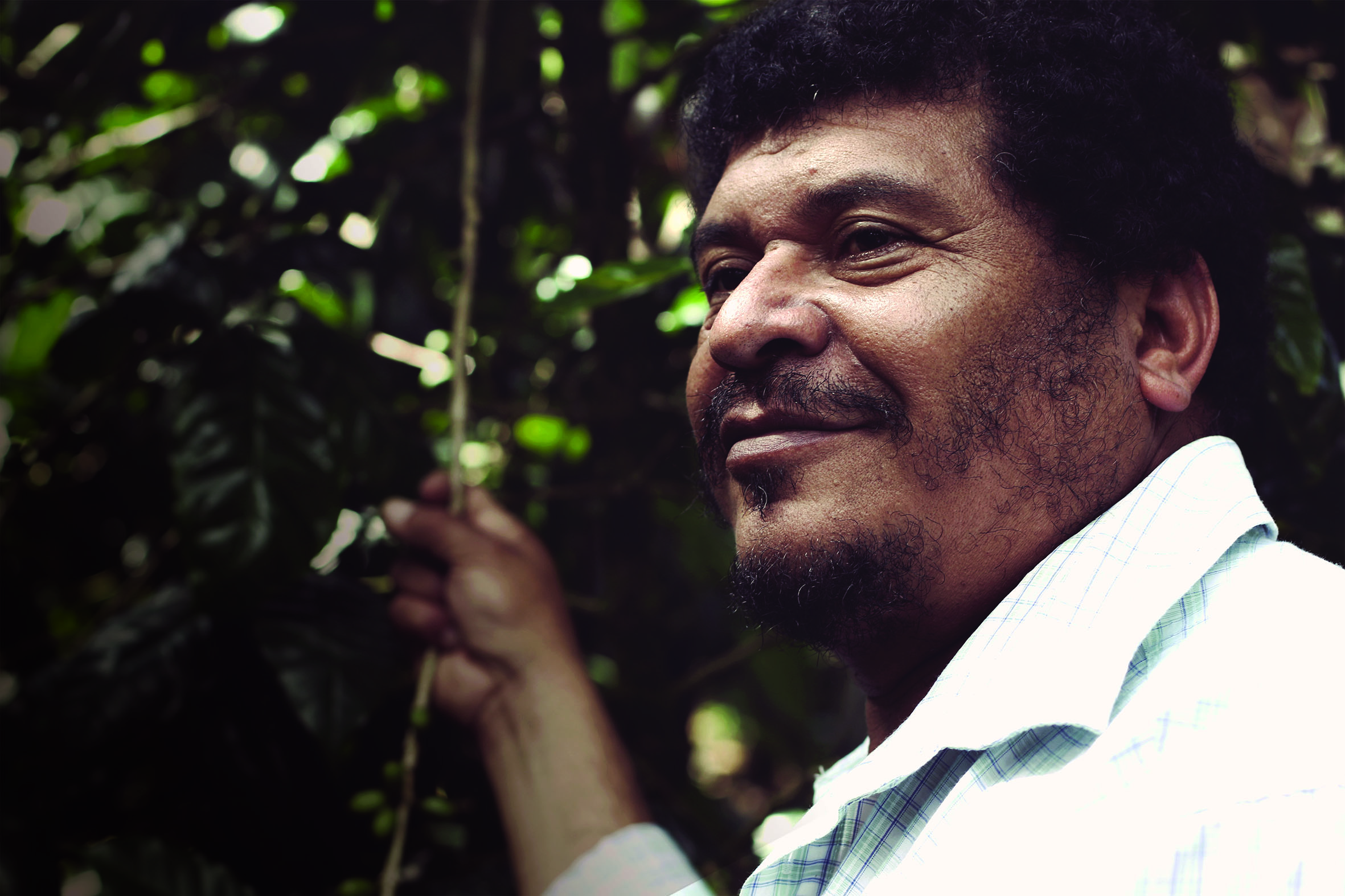 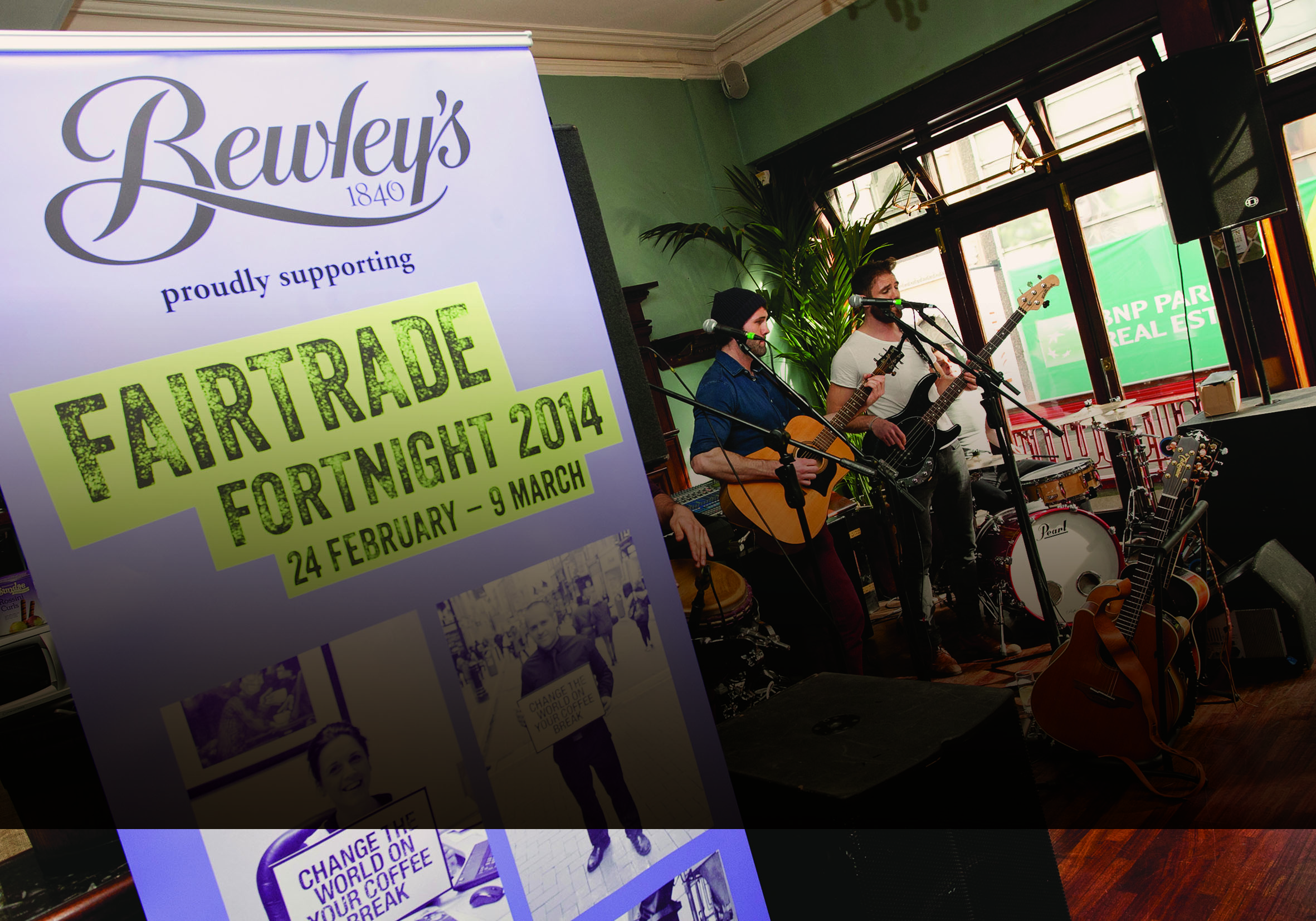 We respect people
We make our planet a better place to be
6
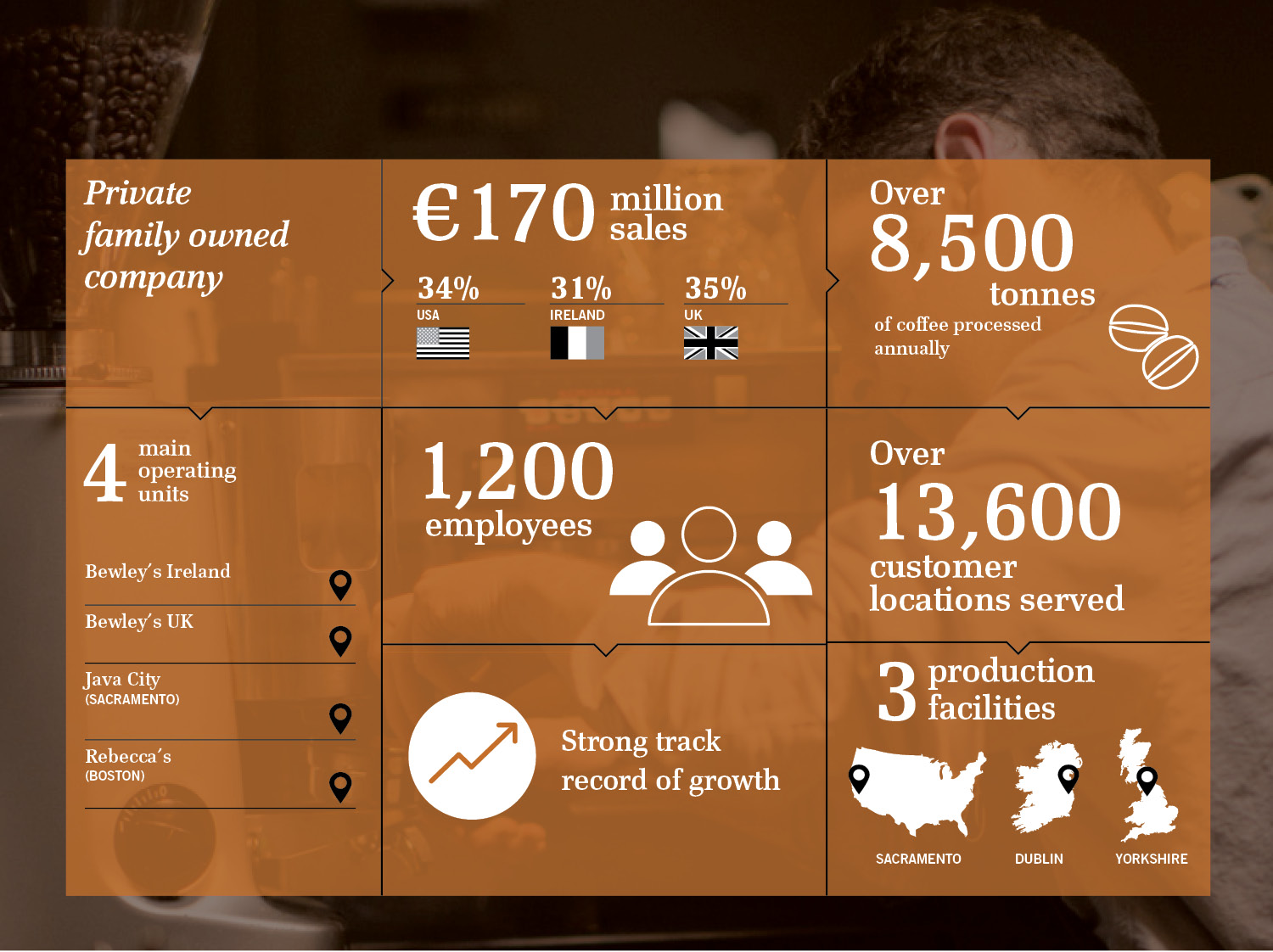 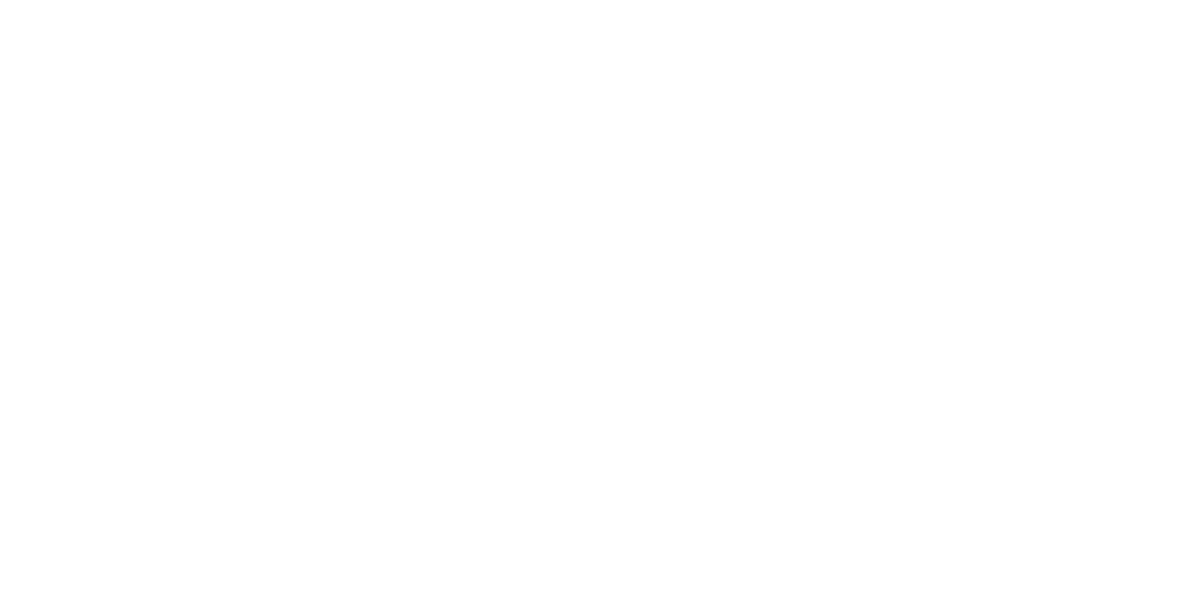 Group Profile
7
Group Facilities
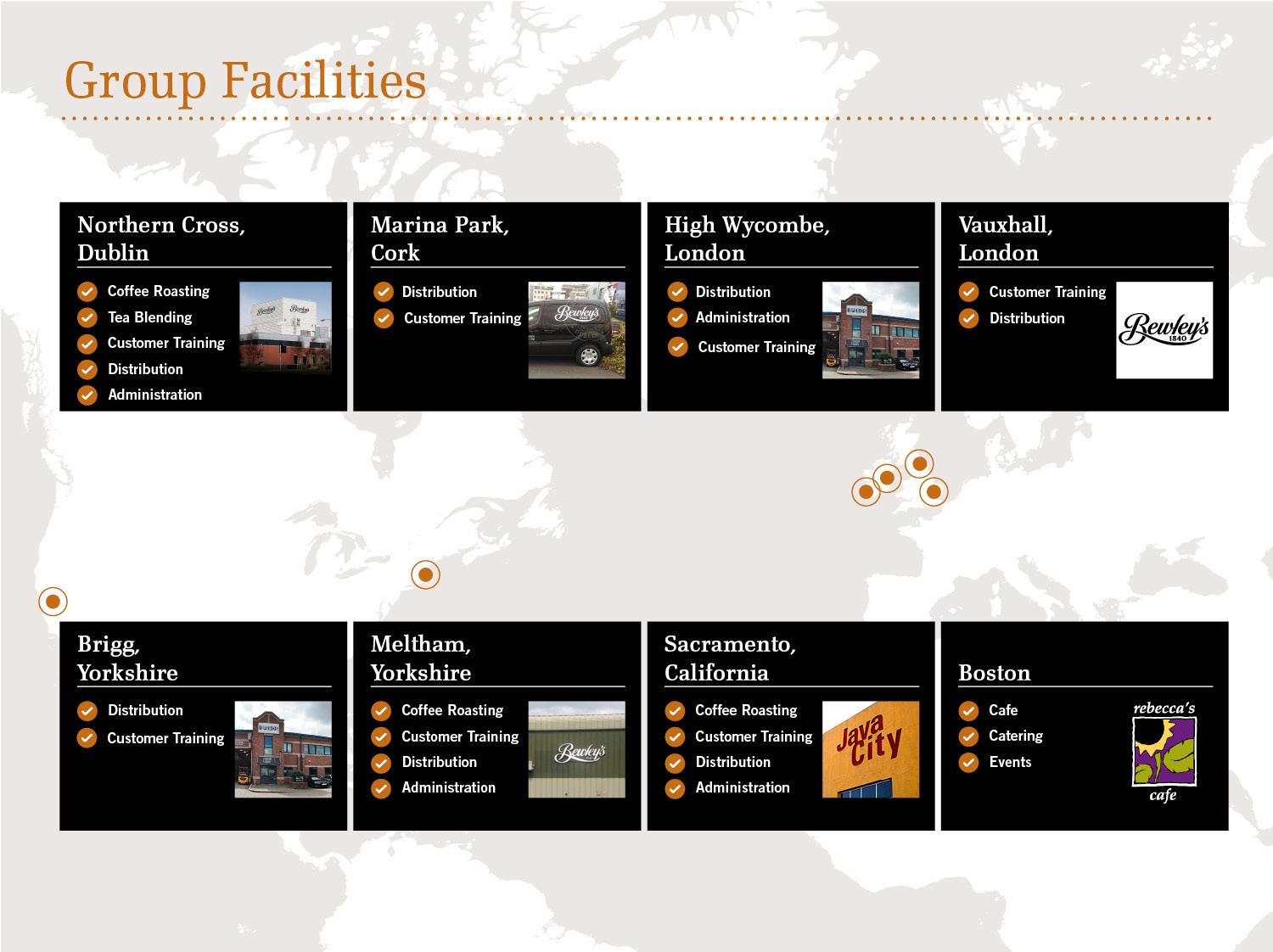 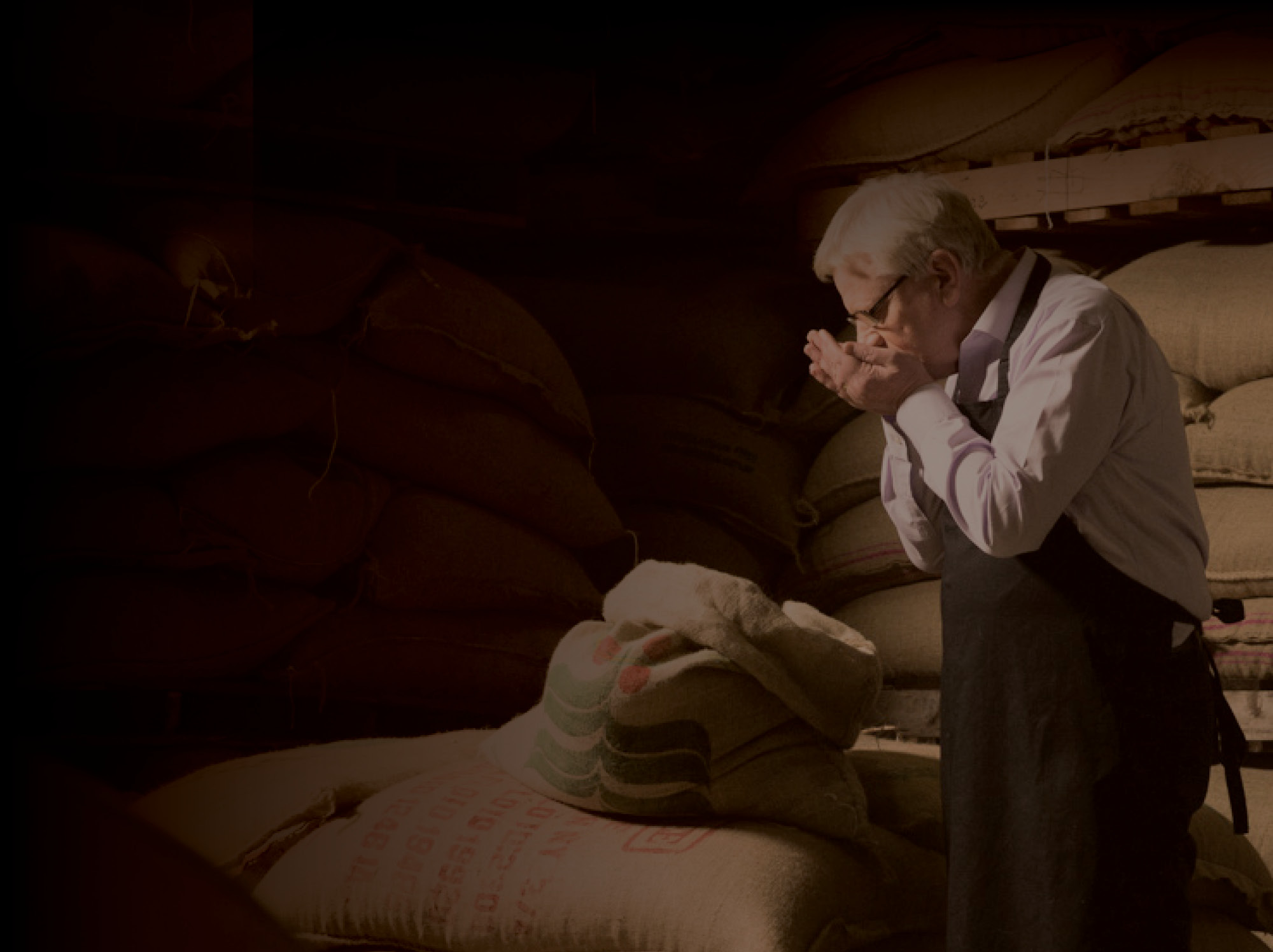 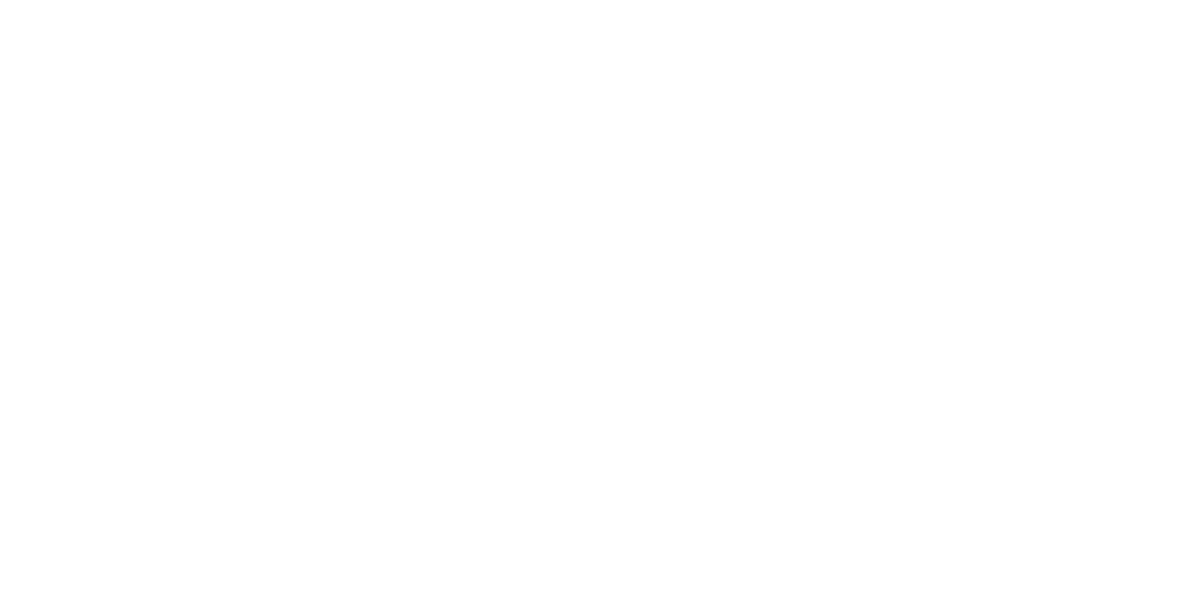 OUR SUSTAINABILITY JOURNEY
9
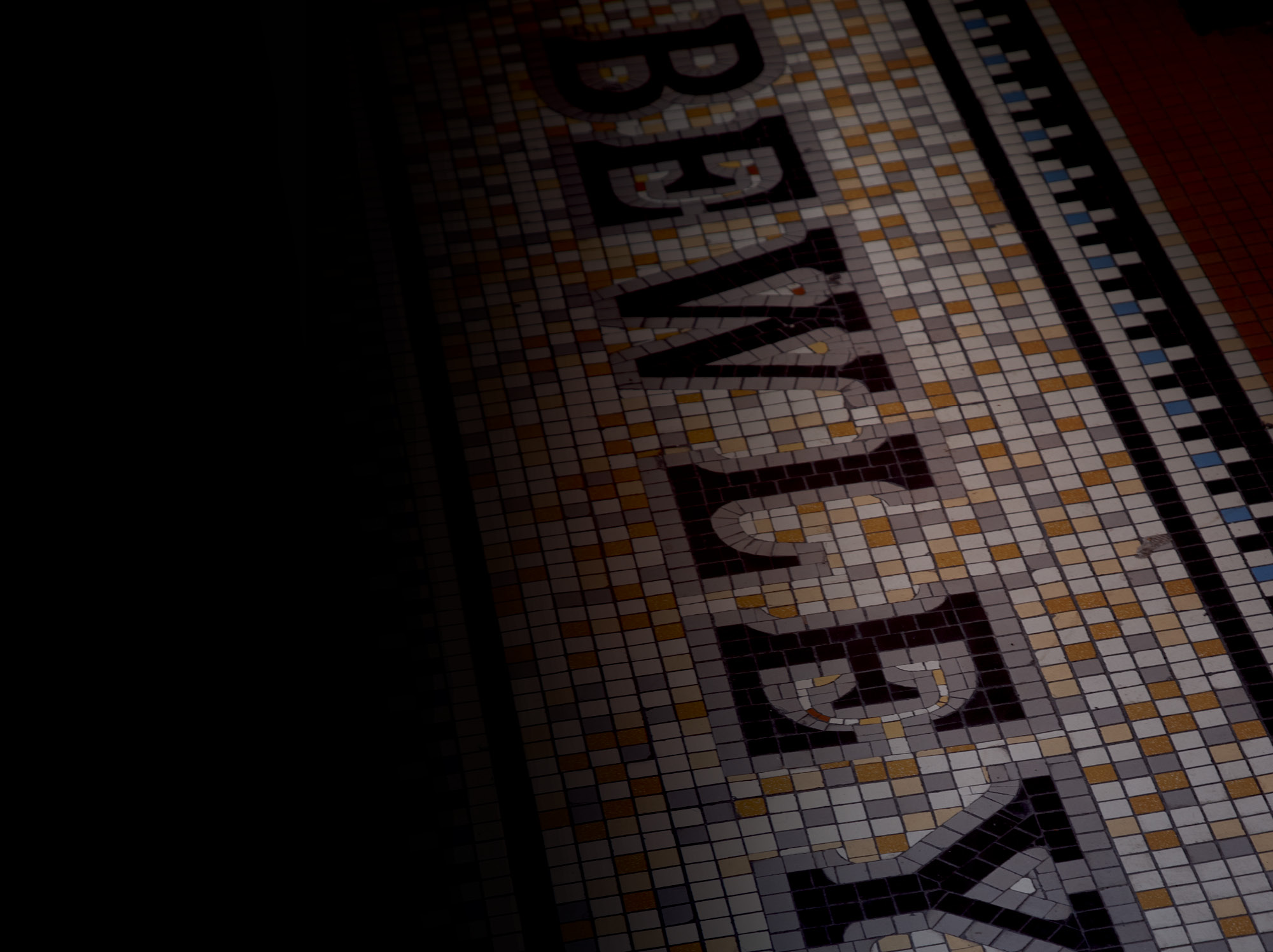 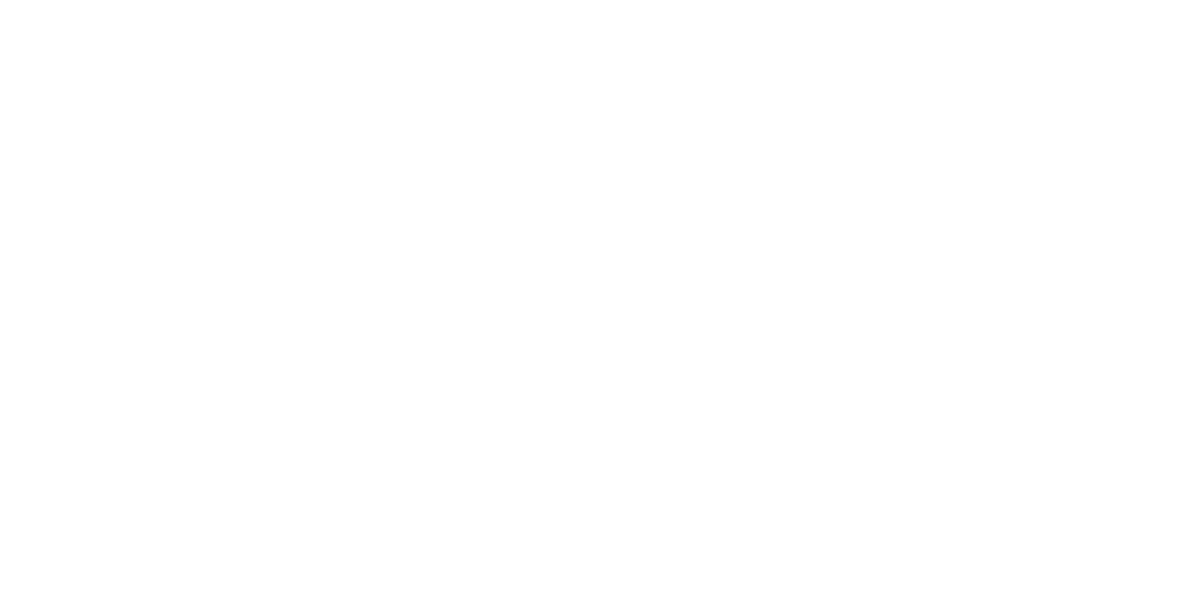 Sustainability-The Milestones
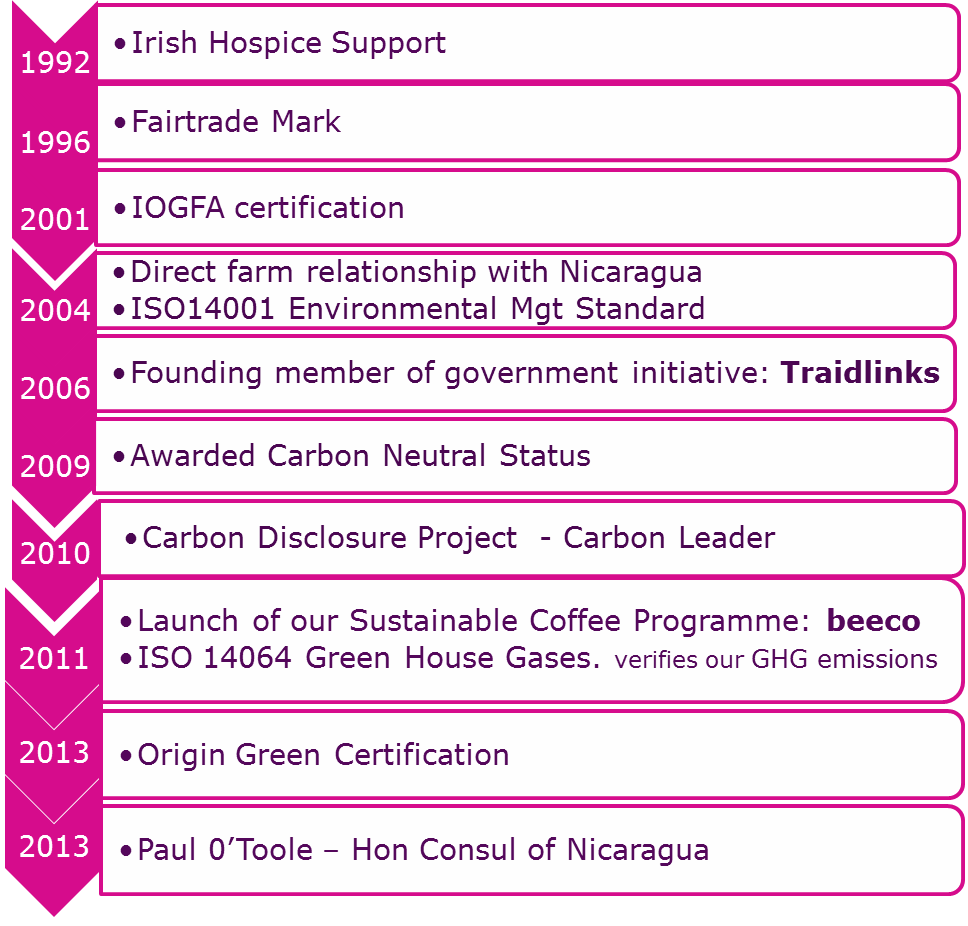 [Speaker Notes: Started supporting hospice in 92 / awarded fairtrade mark in 96 (1st coffee company in Ireland)]
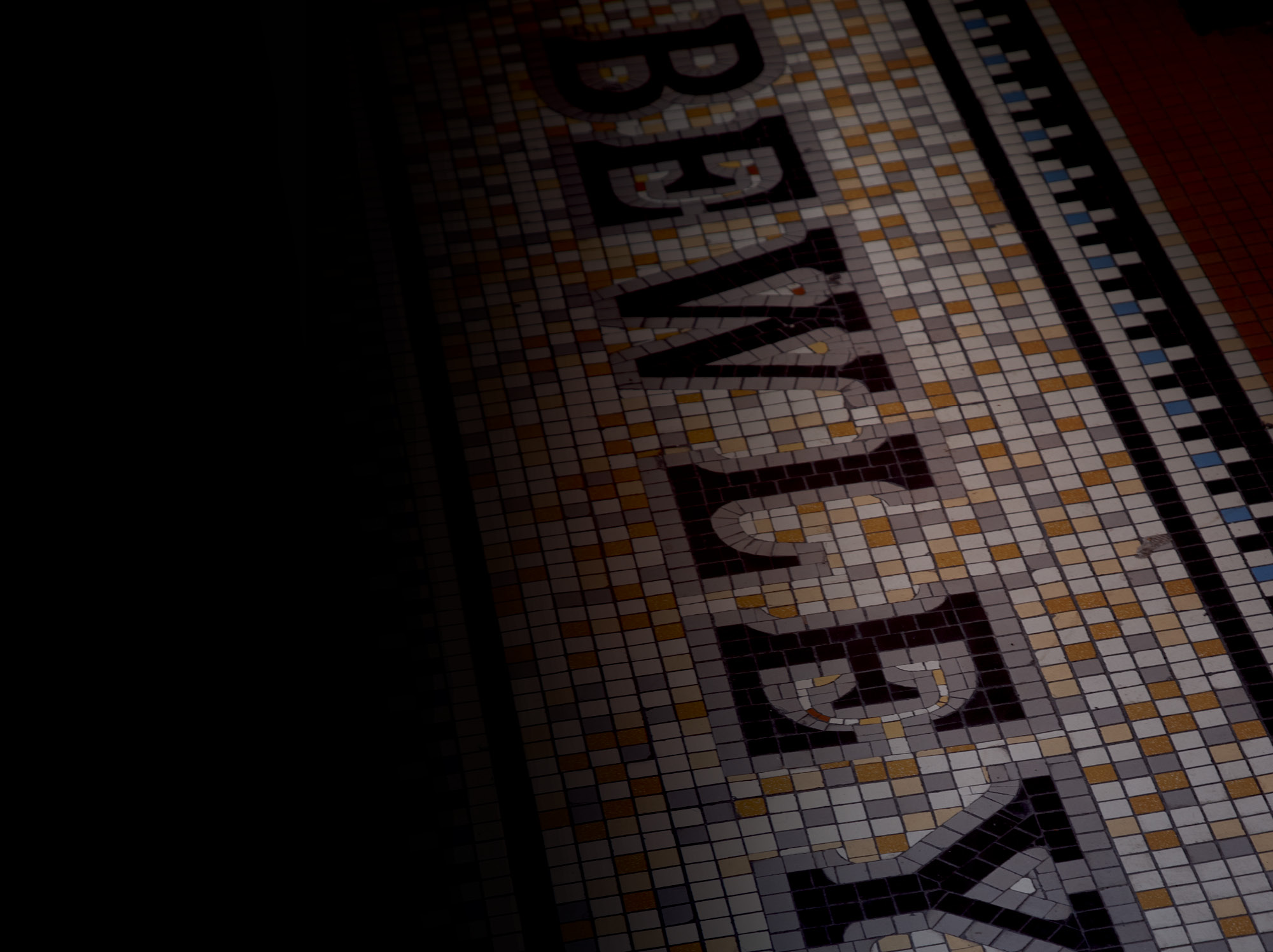 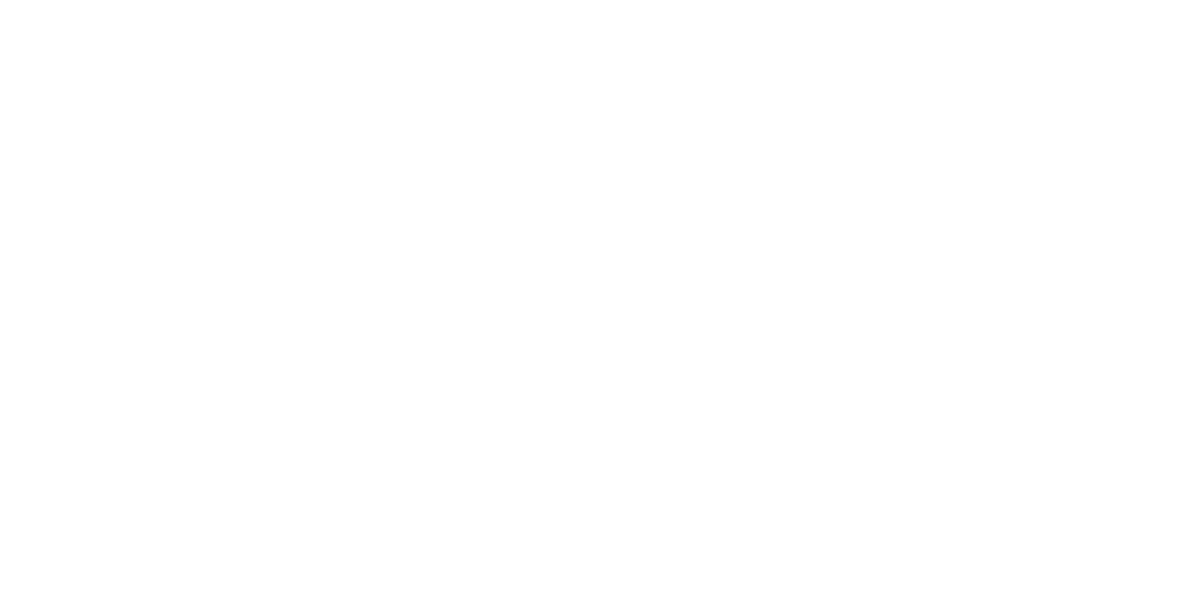 Credentials
ISO14001:2004 Environmental Management System since 2004
ISO14064-1:2006 Attestation of Co2 emissions – since 2011
Irish Organics Farmers & Growers Association (IOFGA) Organic Licence & Soil Association Organic Licence.
First Certified Carbon Neutral coffee company in Ireland in 2009
Carbon emissions reduction targets through energy management and waste reduction programmes and we have neutralized the remaining emissions through carbon offsetting.
Carbon Disclosure Project participant since 2010.  
In the CDP Ireland Report 2011 and 2012,  Bewley’s were deemed to be one of Ireland’s Carbon Leaders.  
Comparing 2010 with 20016 data 
We have reduced CO2e emissions per tonne of green coffee by 46%.
Reduction of 35 % of electrical kwh per tonne manufactured.
Reduction of 38 % of thermal kwh per tonne manufactured.
Reduction of landfill waste by 40% in 2012 v 2010.  Now 5% of site waste is sent to landfill.
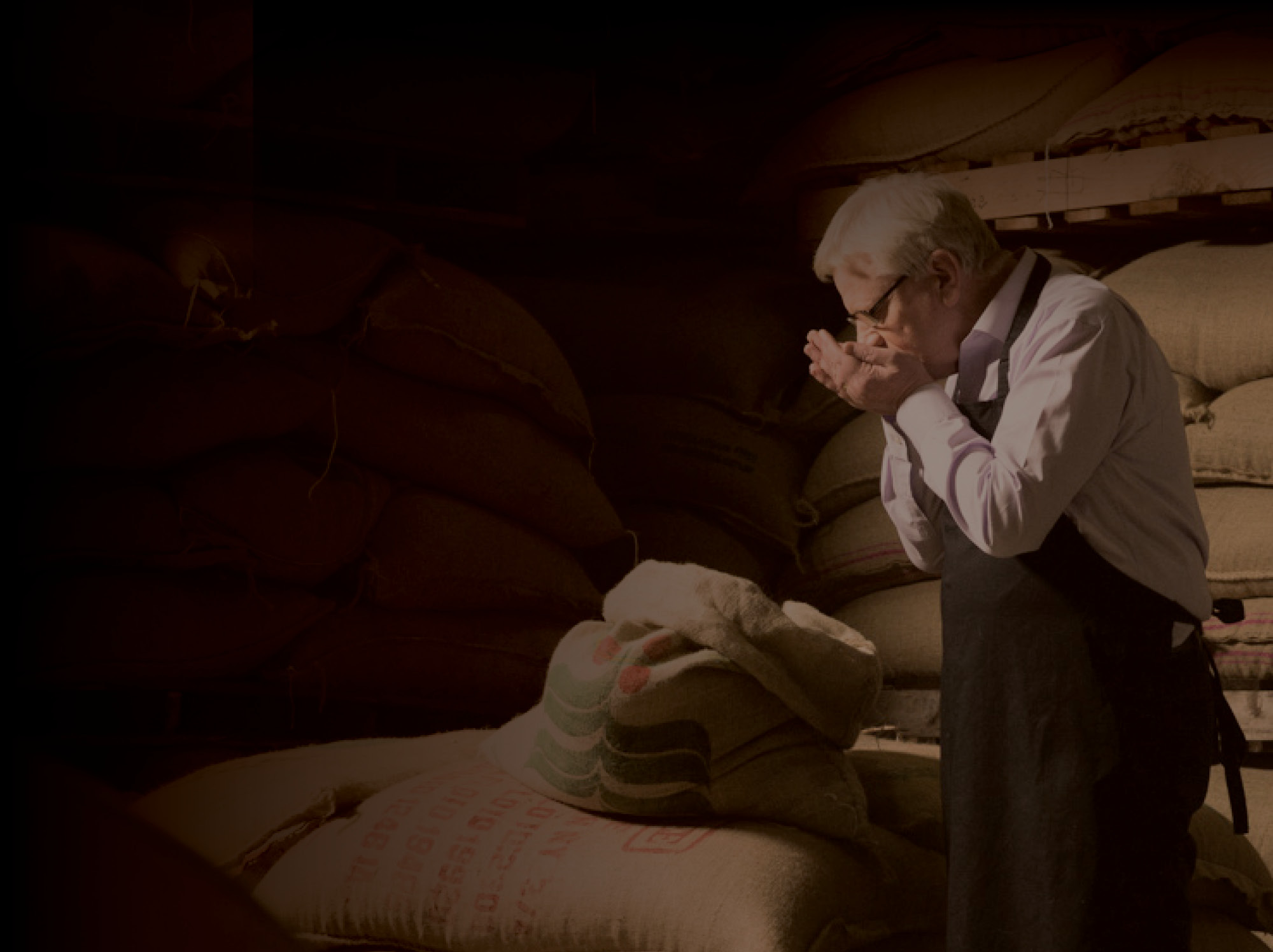 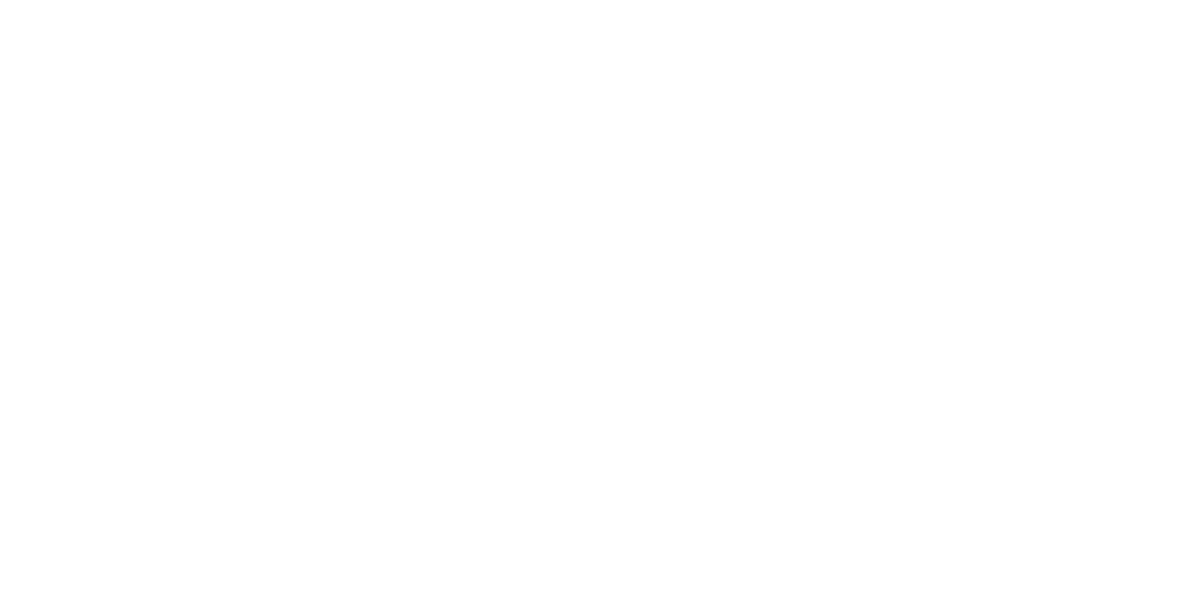 ENERGY EFFICIENCY TO DATE
12
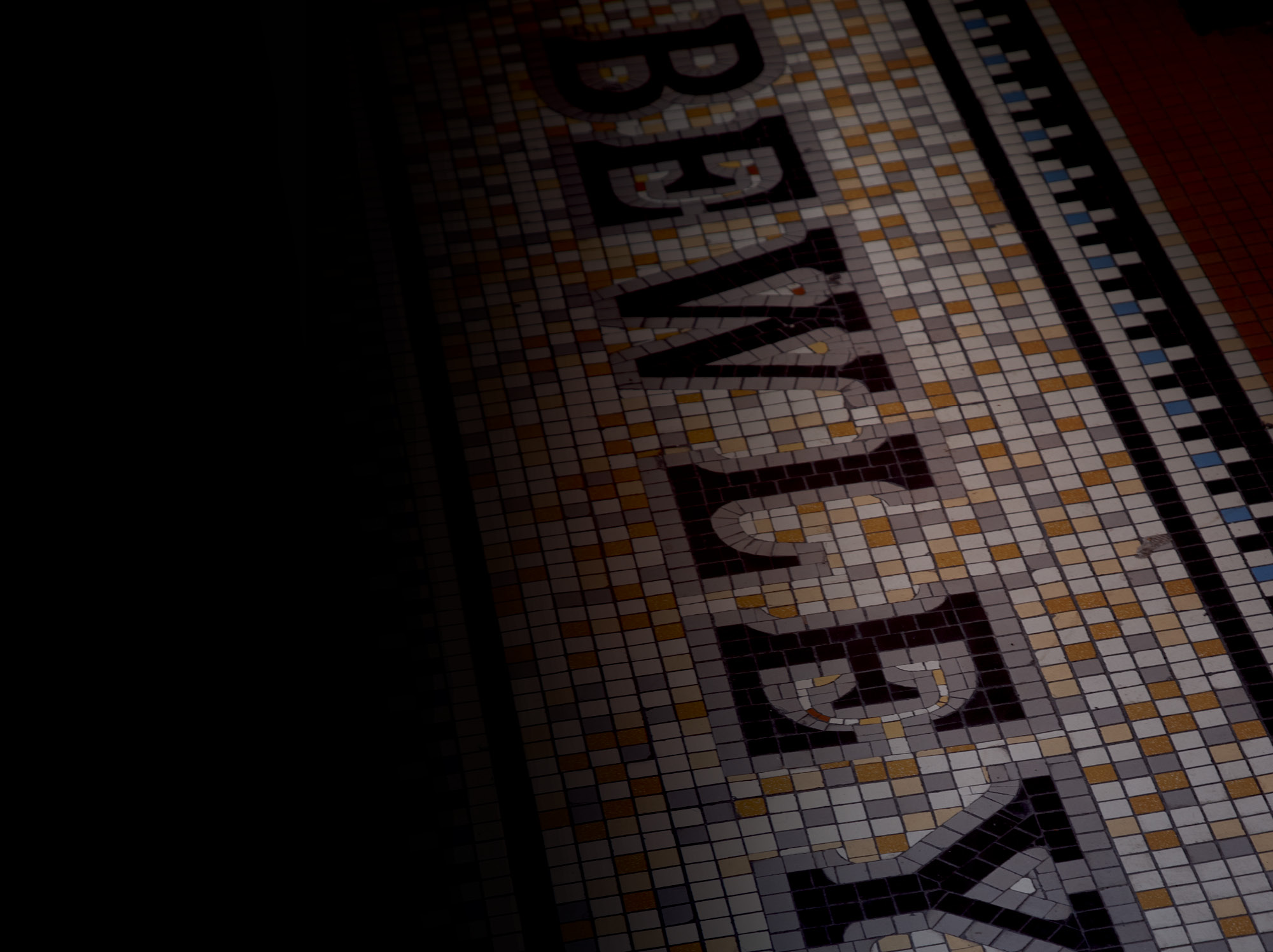 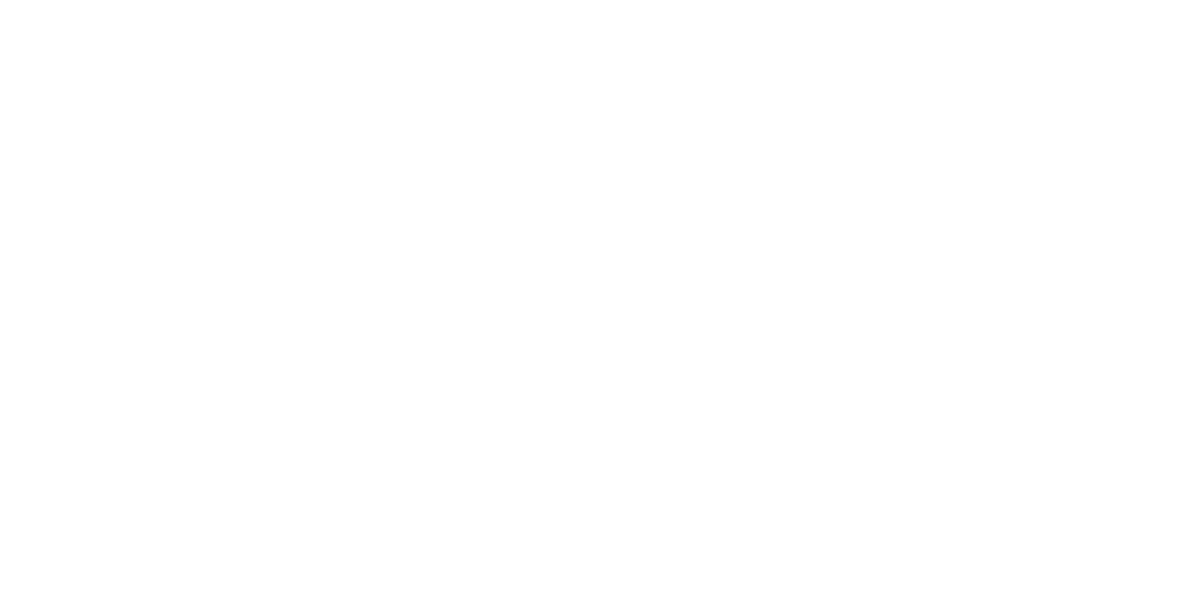 Efficiency Improvements 2010 - 2016
Annual Electrical Energy Usage Per KG of Product -  38% Reduction Annual Thermal Energy Usage Per KG of Product  - 33% Reduction
[Speaker Notes: Some of the projects completed = Lighting upgrade / Roaster Insulation / Sub Metering of SEU’s & also on air/nitrogen / VSD on motors / PLC logic improvements]
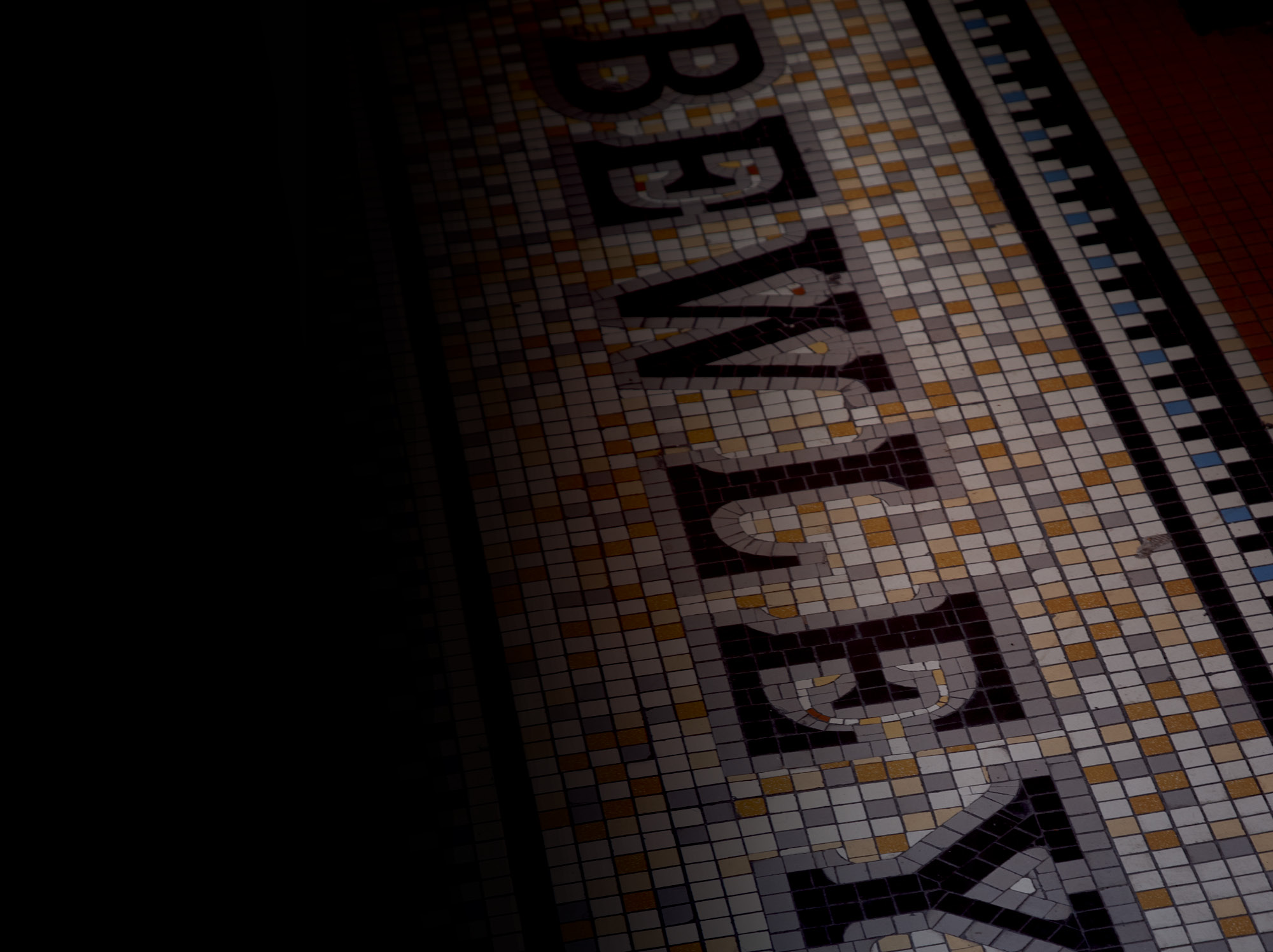 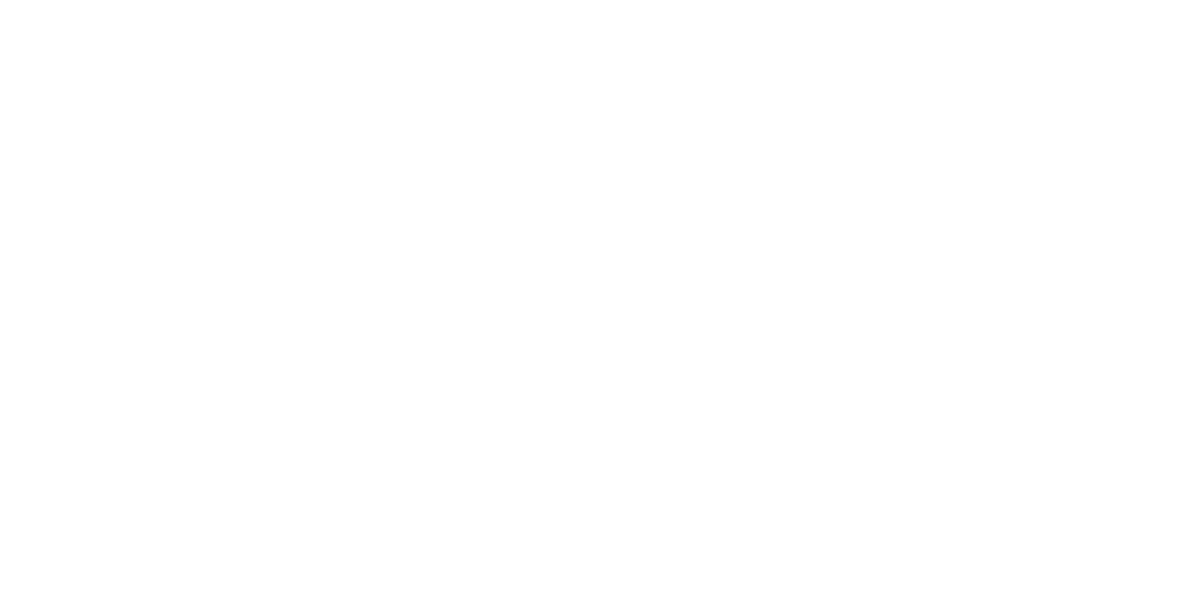 Energy Management
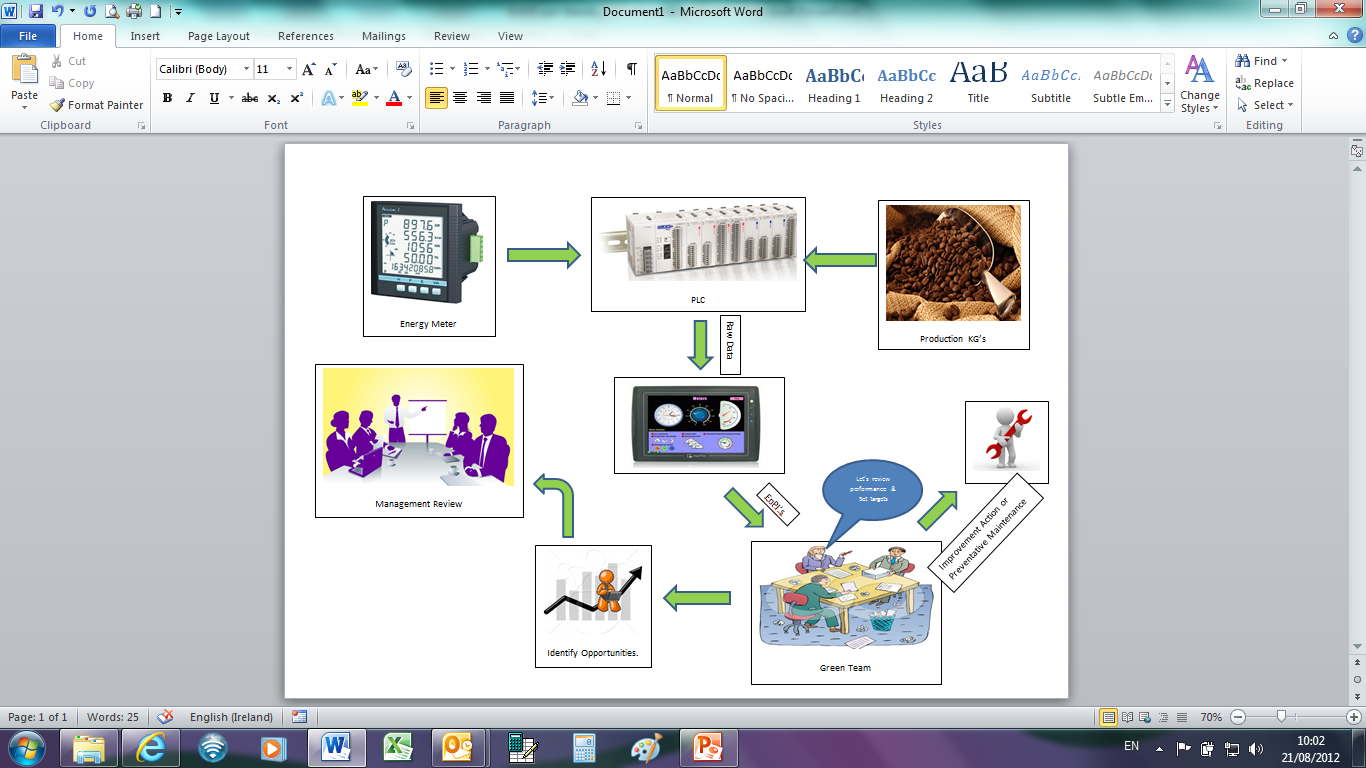 [Speaker Notes: These results were only achievable through a structured energy management system which includes a committed and dedicted team of people from various sectors throughout the business.]
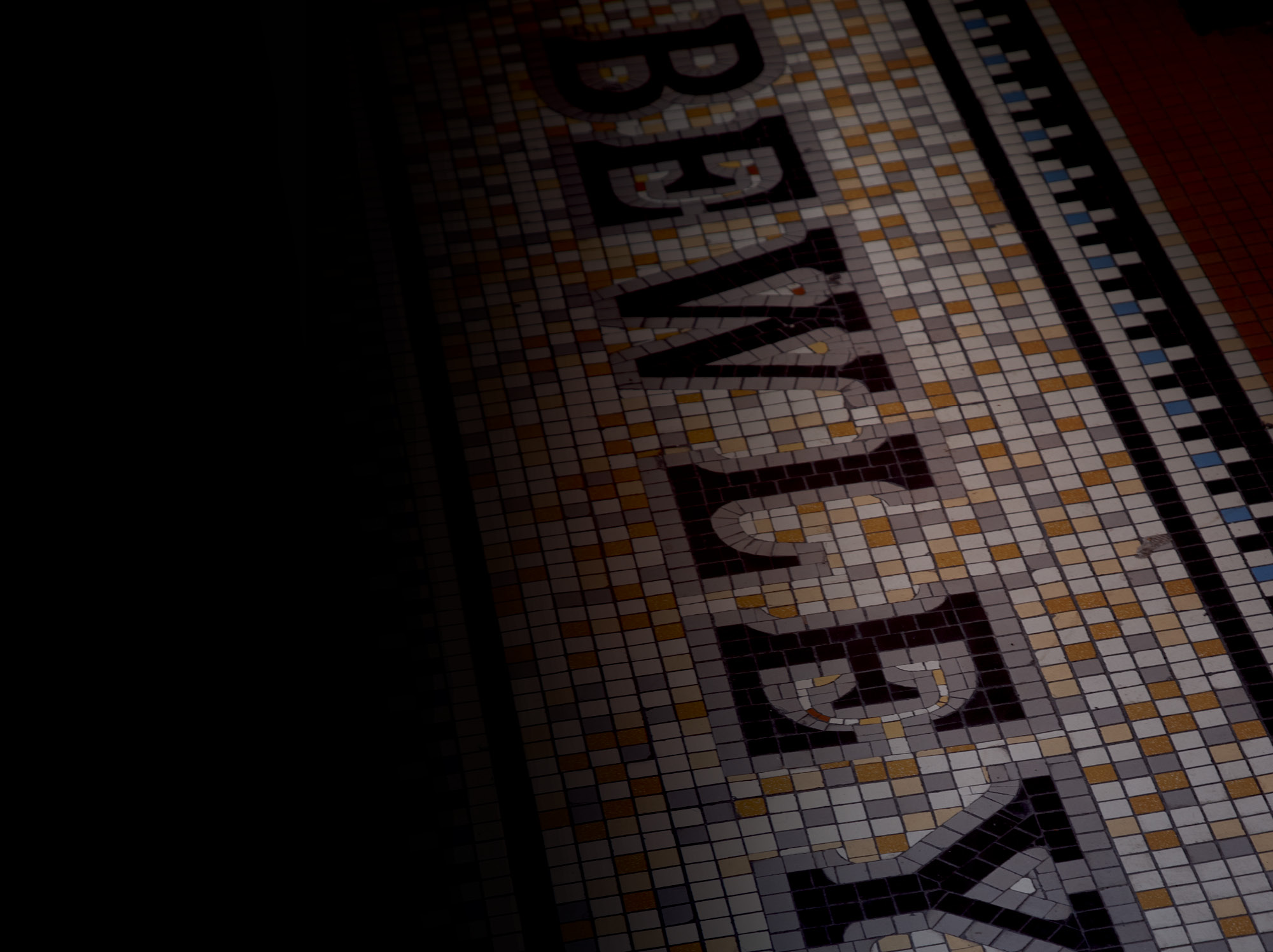 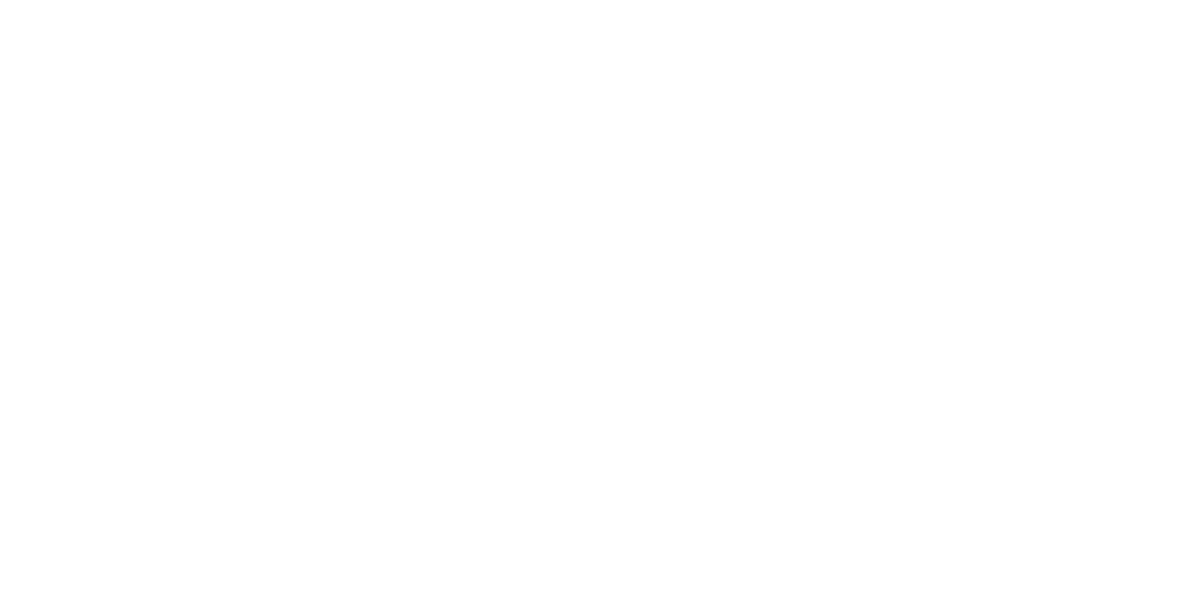 Sustainability in Bewley’s How it works for us
Central to the success of our Sustainability activities
1. Organisational structure 
Cross-functional “Green Team”
Regular meetings with progress review against KPI’s
Updates on all areas of work and related targets are issued to all employees as part regular business updates.  
2. Board commitment 
Quarterly progress reports to the board of directors against outlined objectives and targets.
3. Management incentivisation
KPI setting and bonus payments incentivise  delivery of targeted sustainability outcomes.
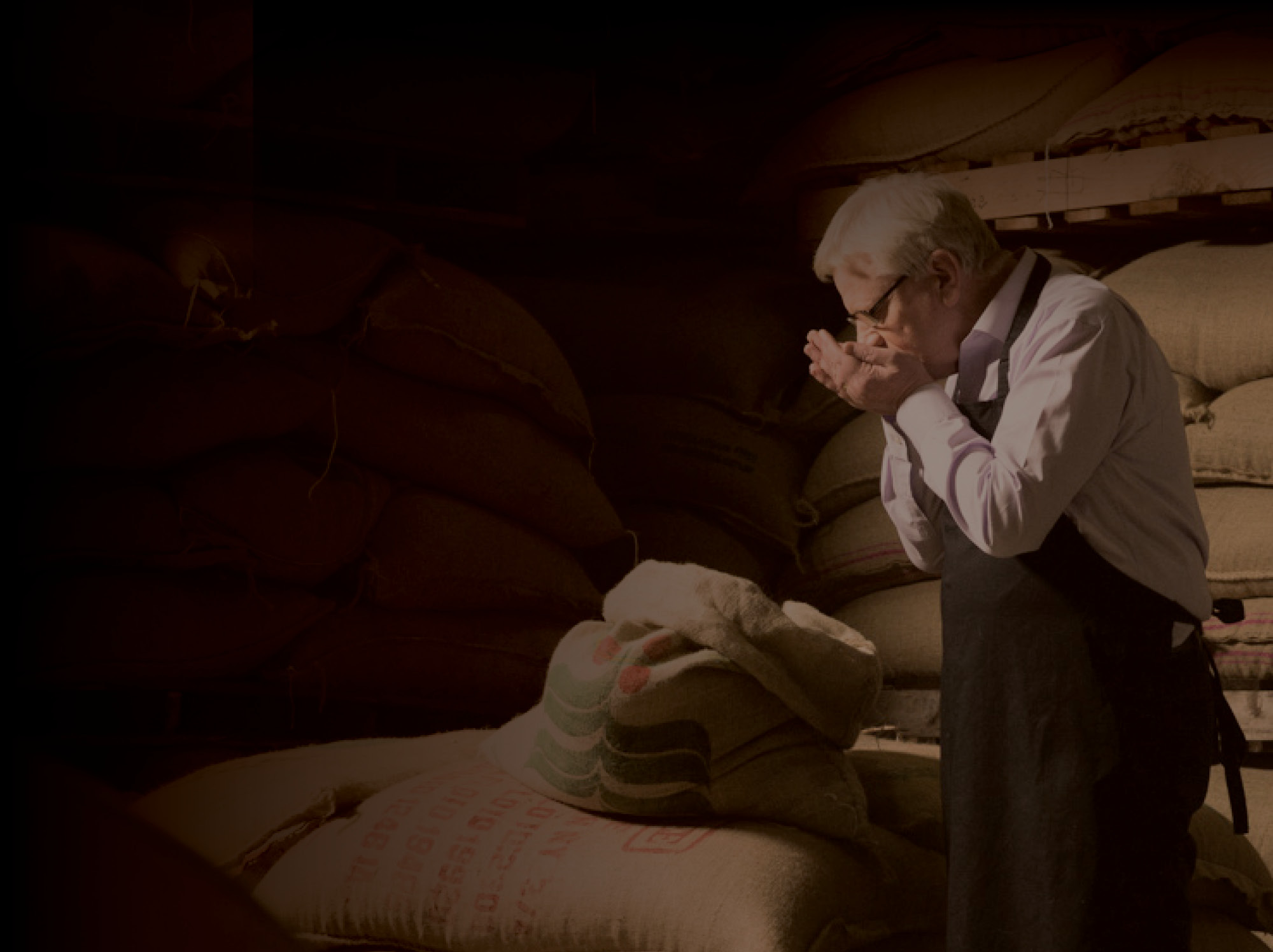 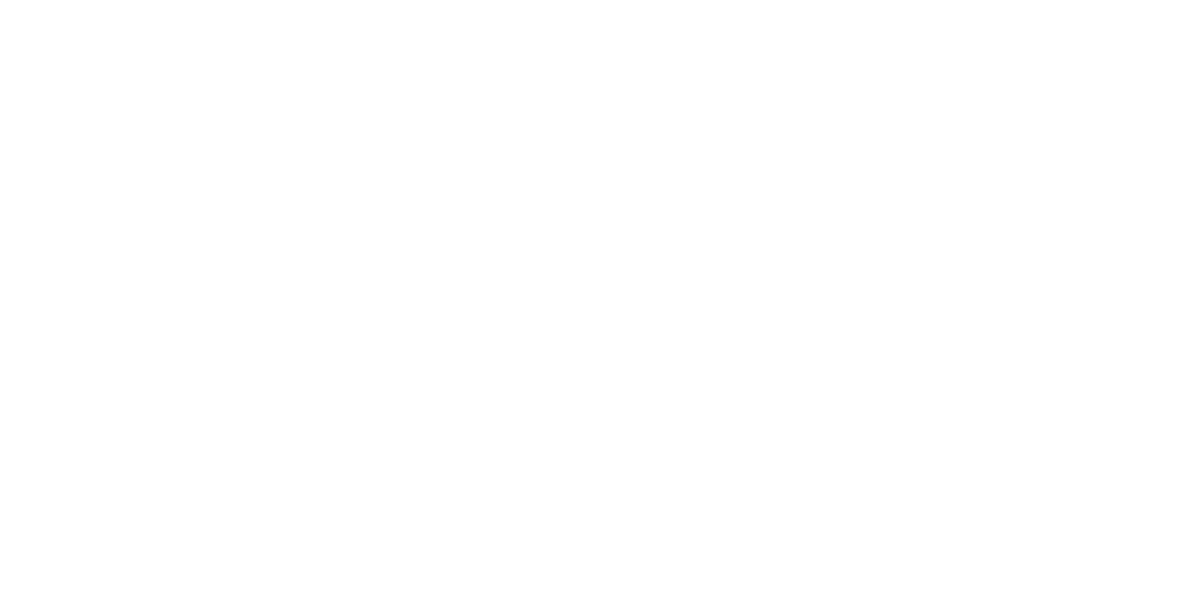 SUSTAINING THE RESULTS
16
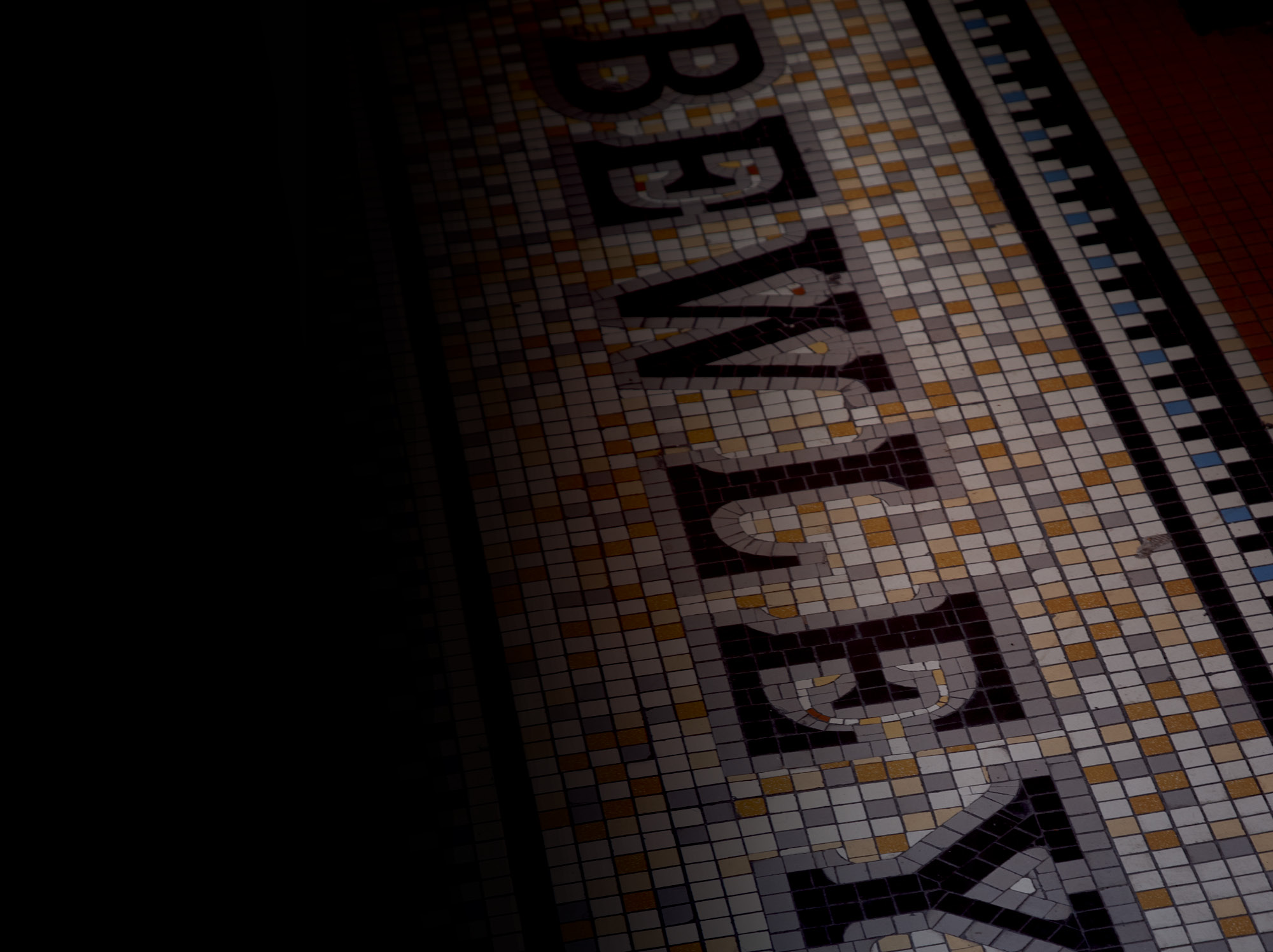 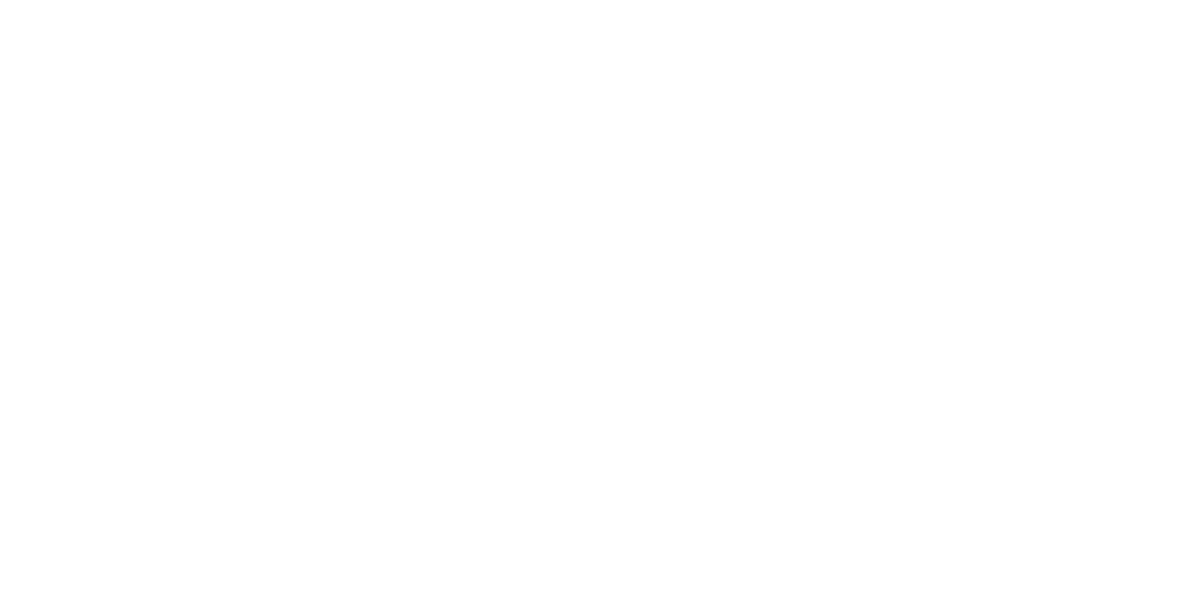 Education & Awareness
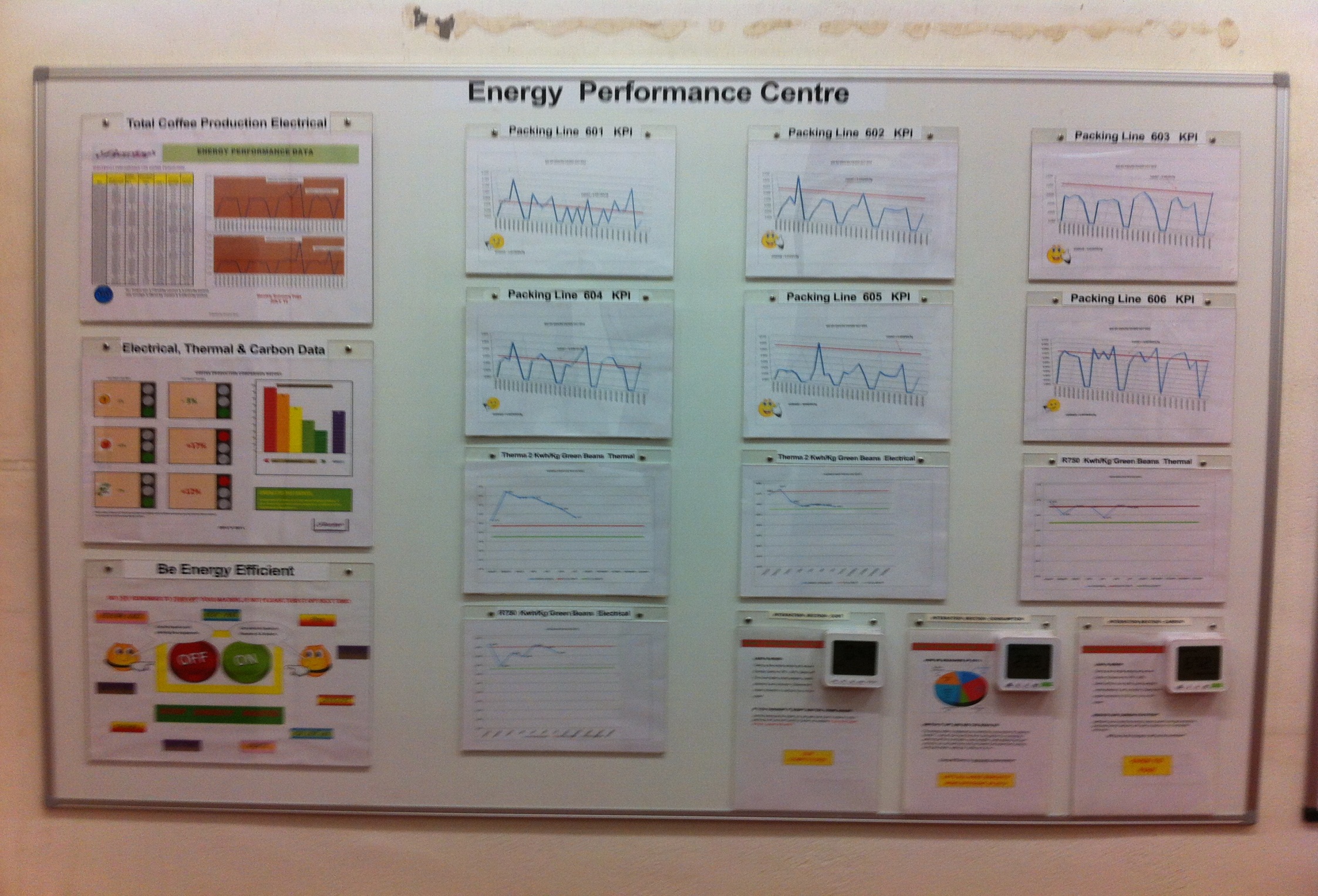 [Speaker Notes: Part of all employee training which ensures Energy Management is integrated into everyday activities]
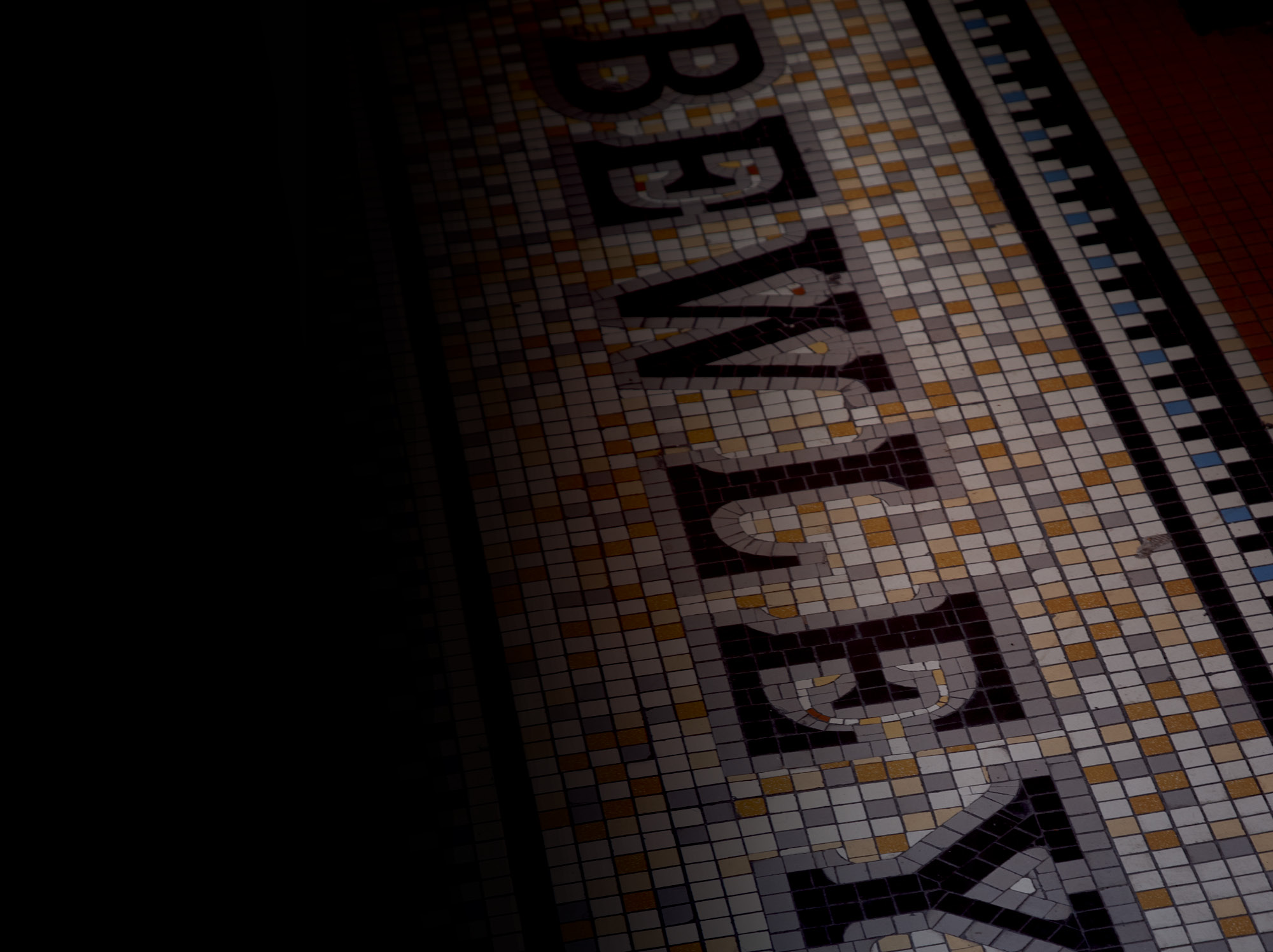 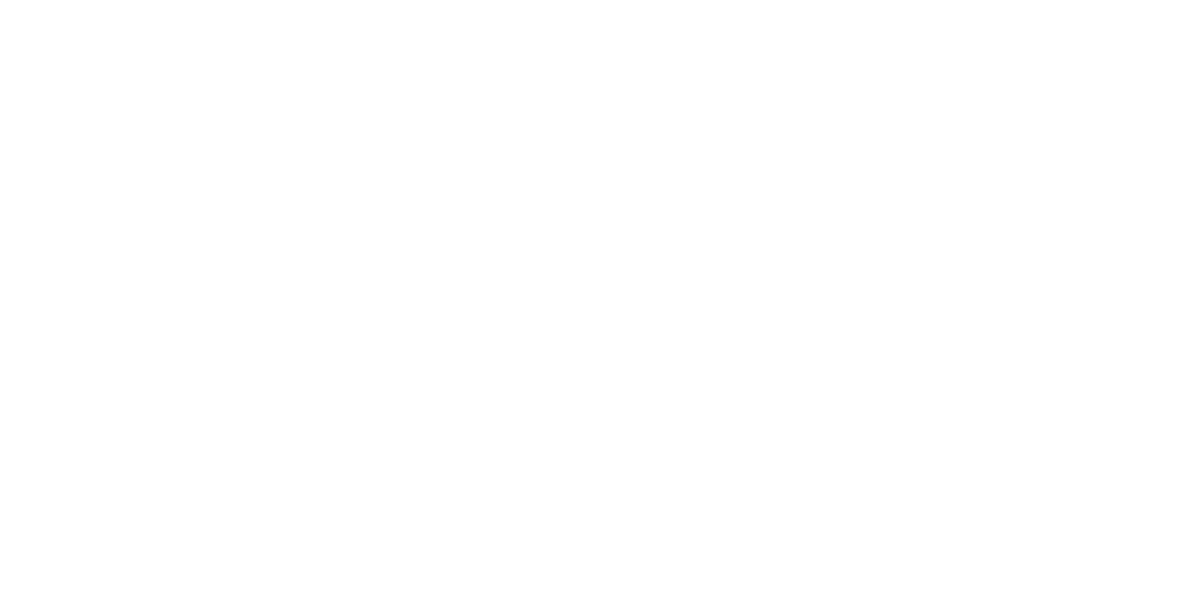 G  R  E  E  N
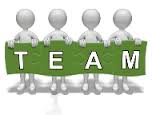 [Speaker Notes: Made up of representatives from different sectors within the business, responsible for their area/sector to ensure consumption of both electrical & thermal energy within their specific area of responsibility is within set KPI targets. Meet monthly to discuss performance data which is obtained via in-house developed energy & efficiency software. Areas which exceed KPI on a daily basis within a given month will trigger auto email alerts to the person responsible for this area and all email alerts are listed/discussed during monthly meeting.]
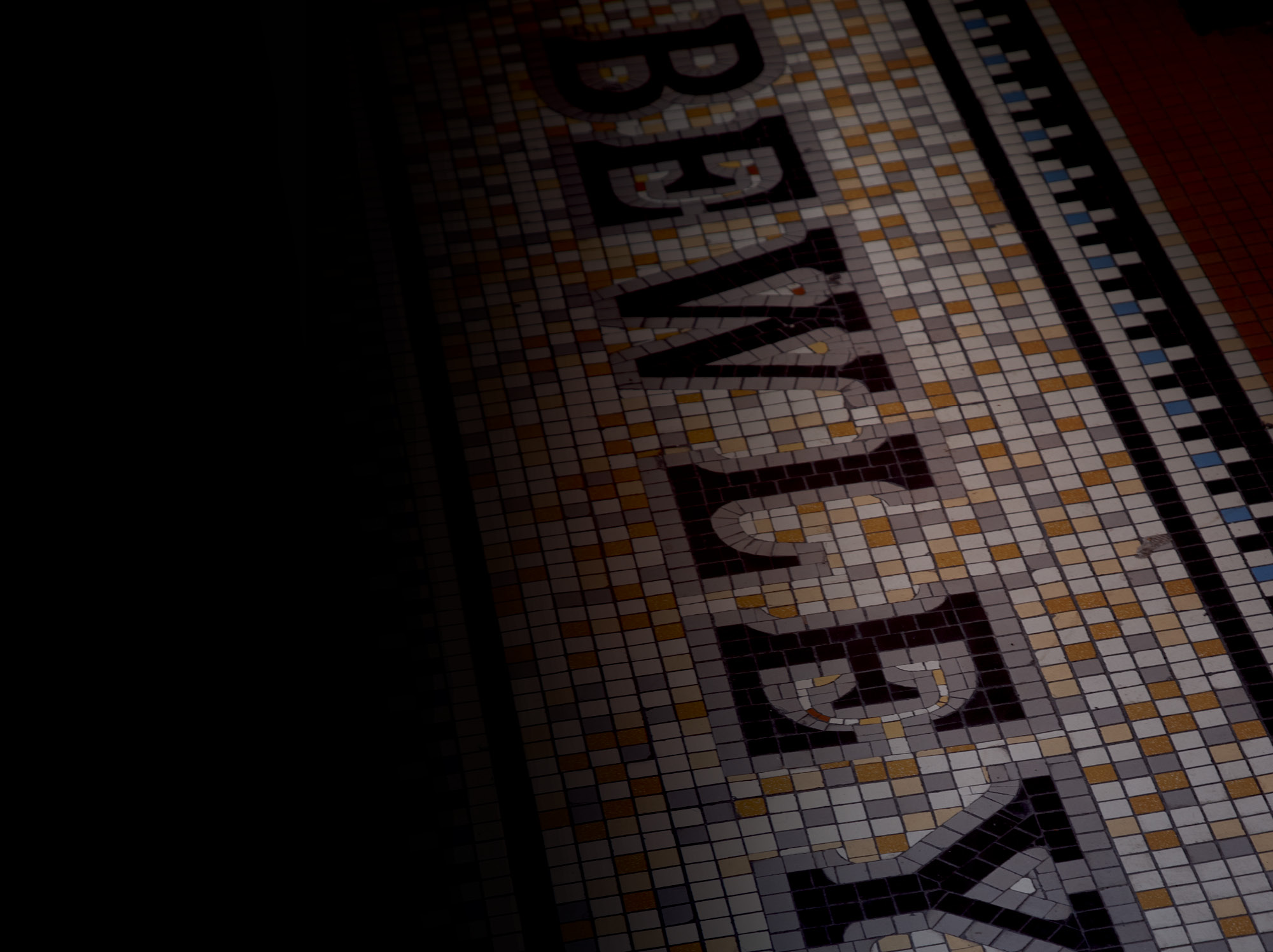 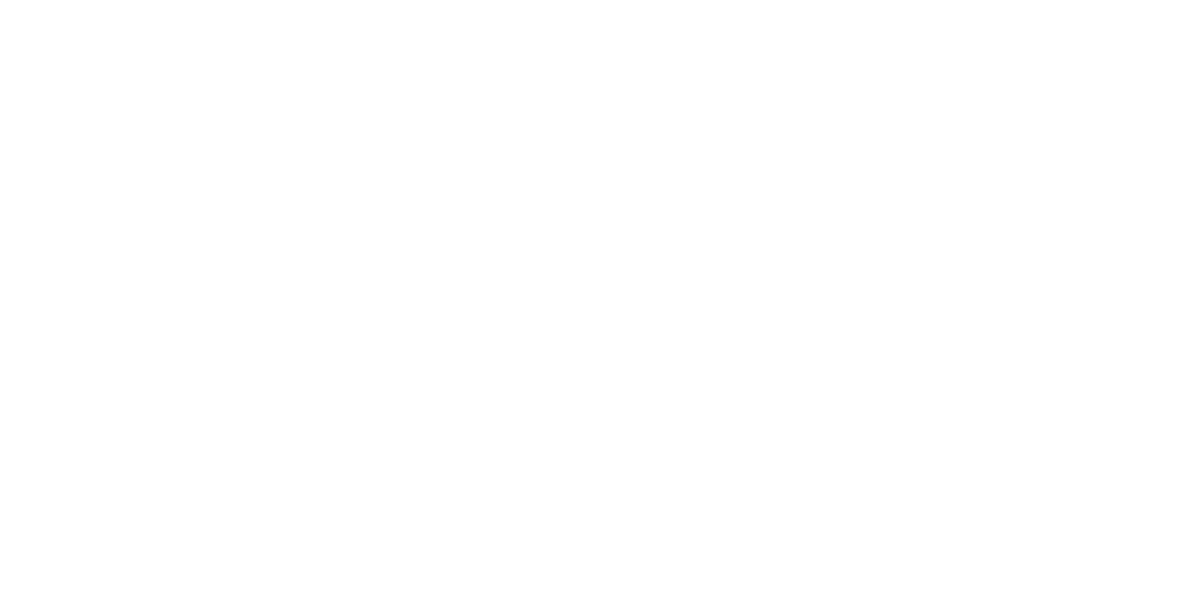 If we measure it, we can manage it!
Thank You Any Questions ?
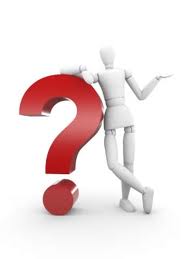